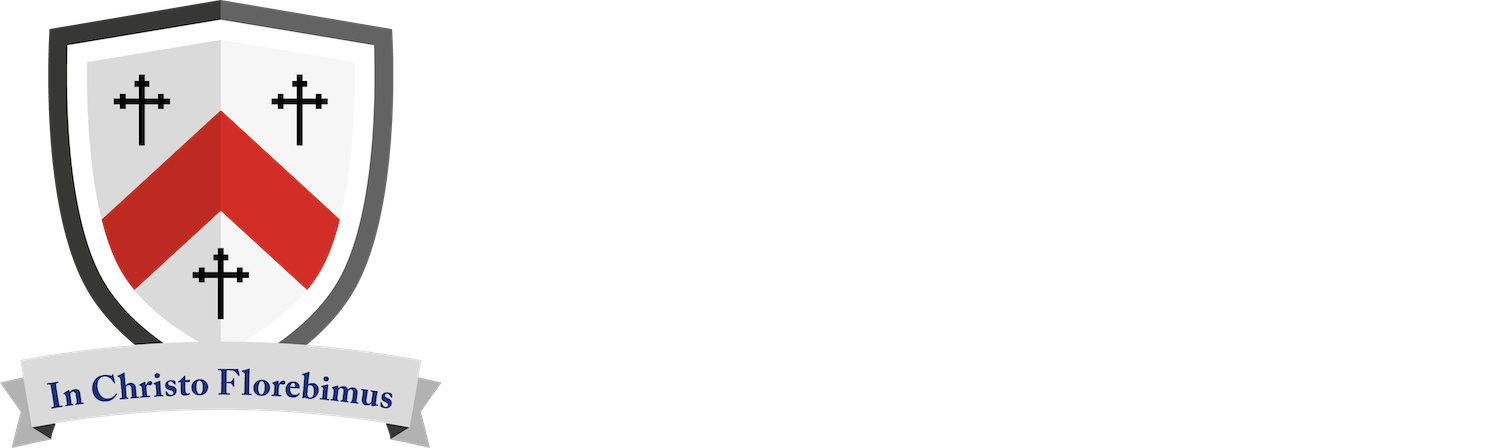 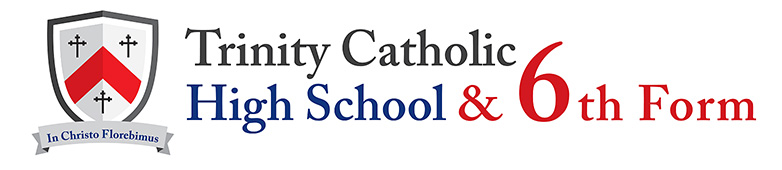 Introduction to our Higher Education Evening

Dr P Doherty OBE
Headmaster
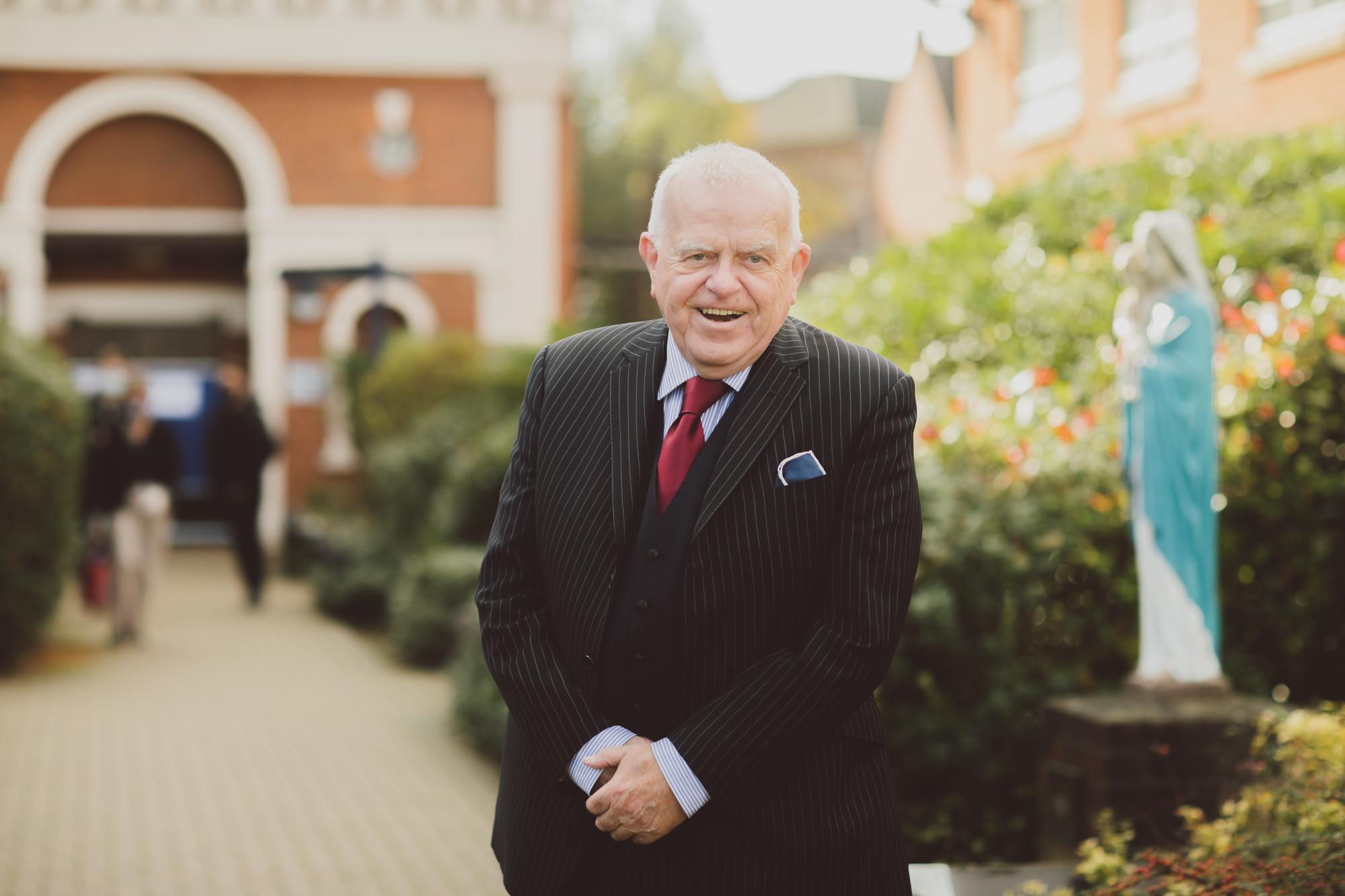 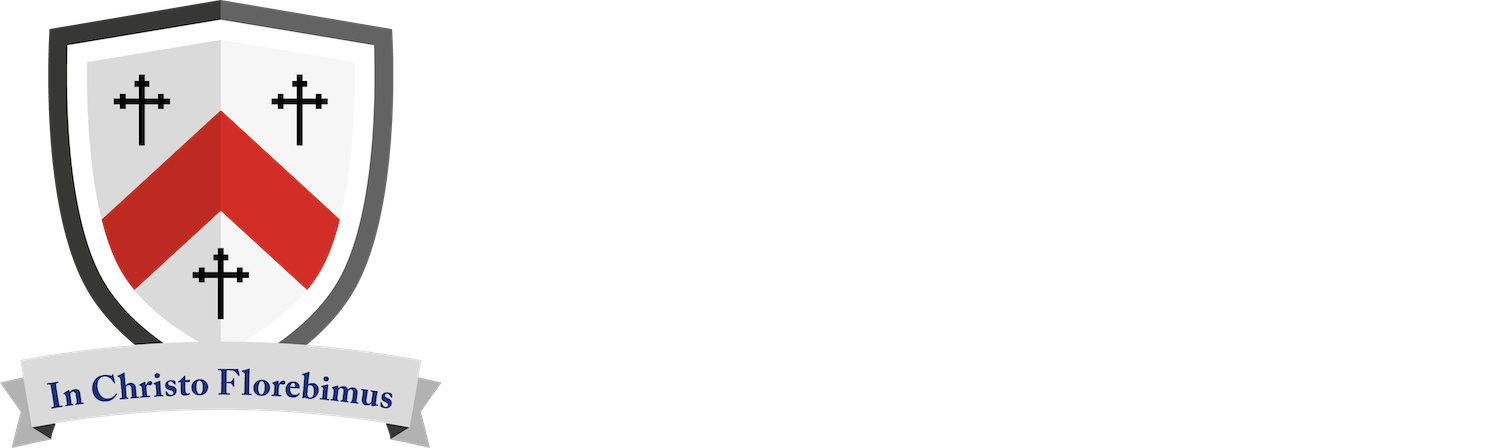 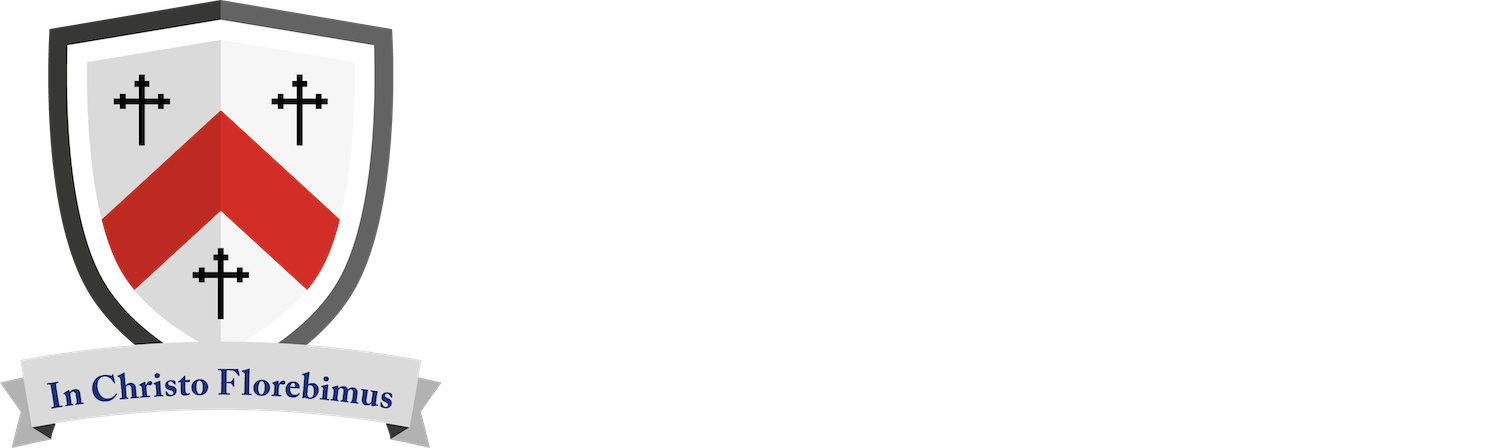 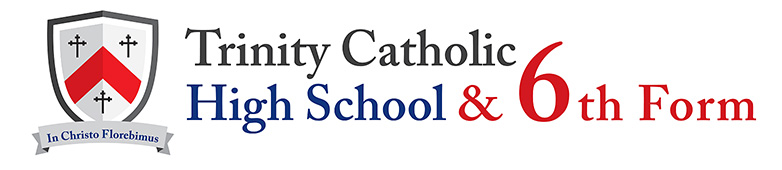 Mike Nicholson
Director of Recruitment, Admissions and participation
University of Cambridge

UCAS Overview & Tips for Parents
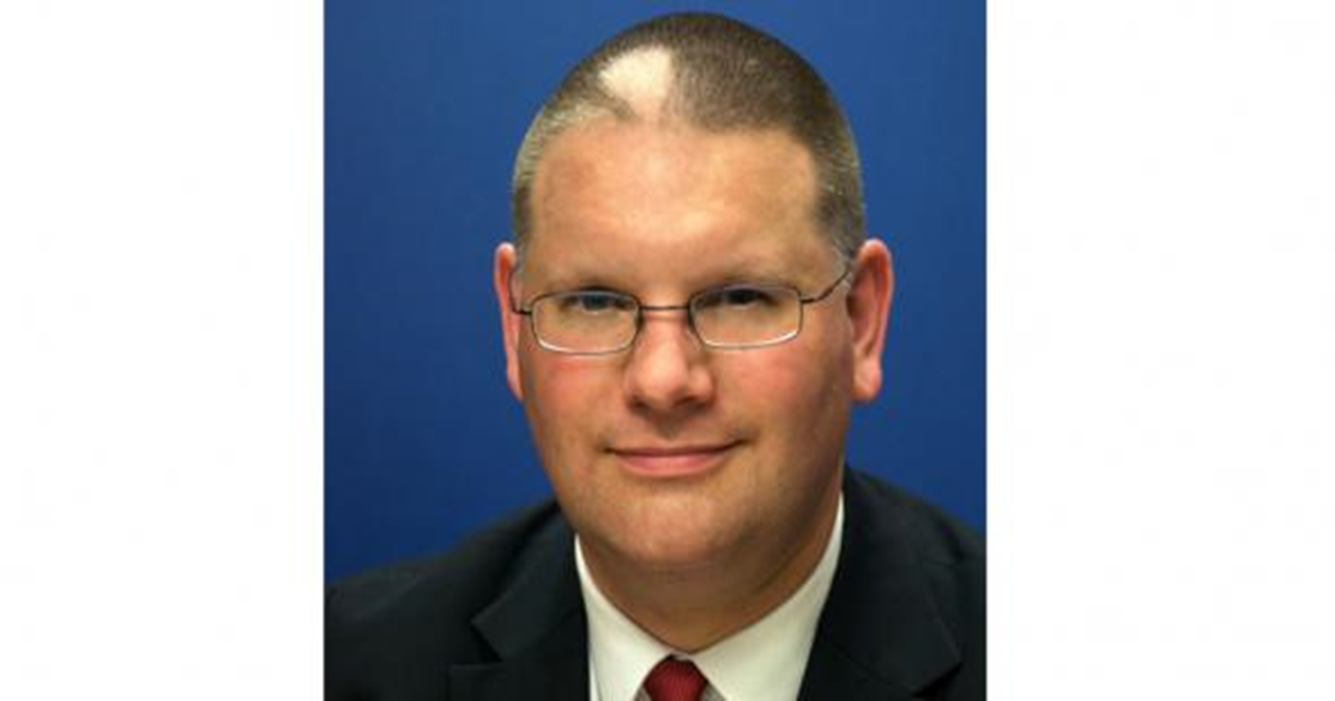 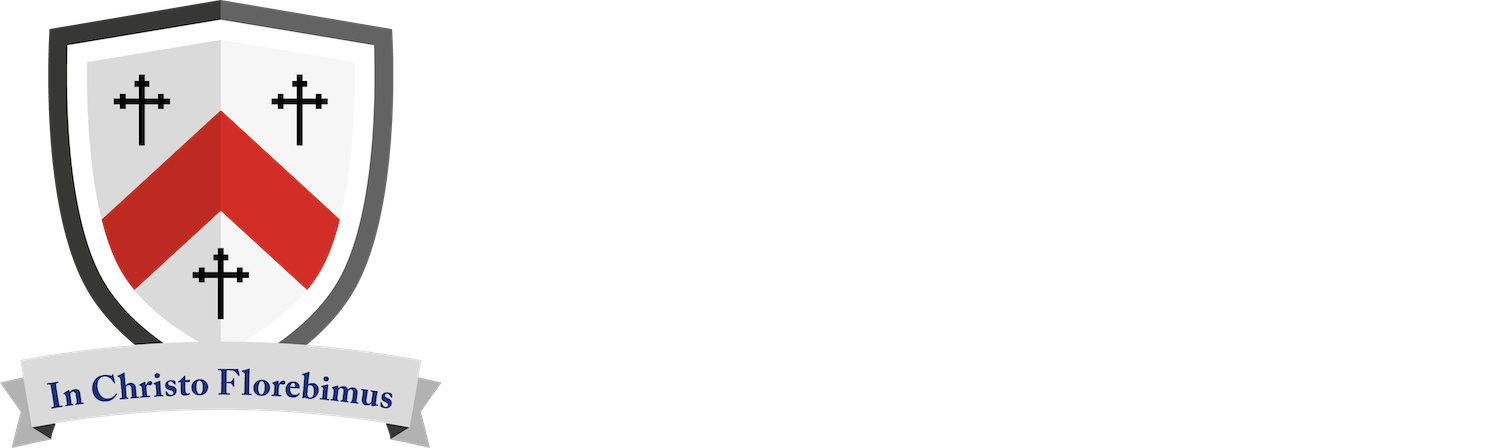 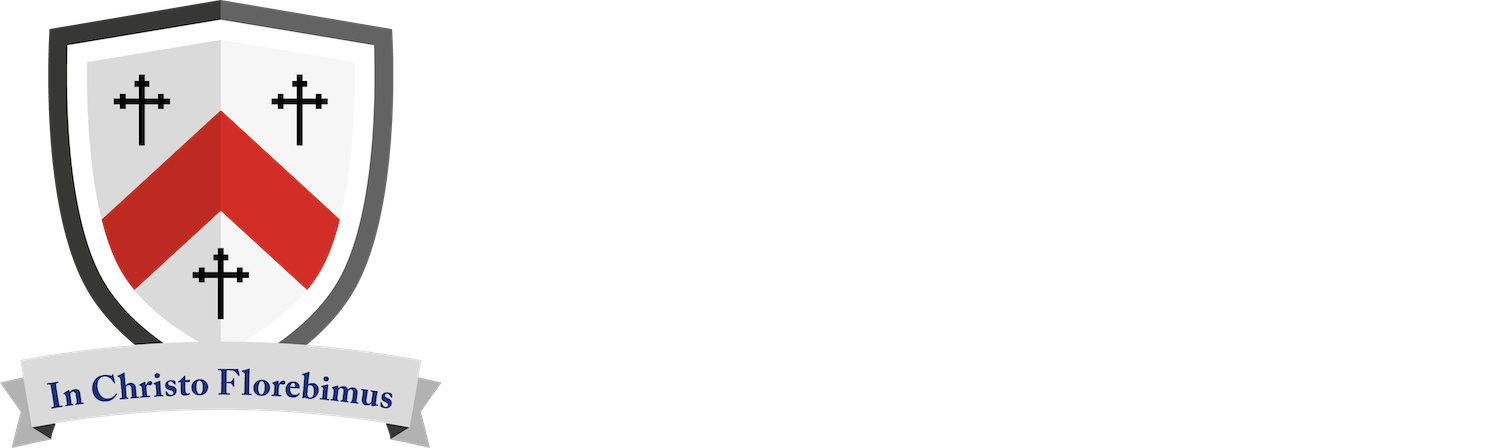 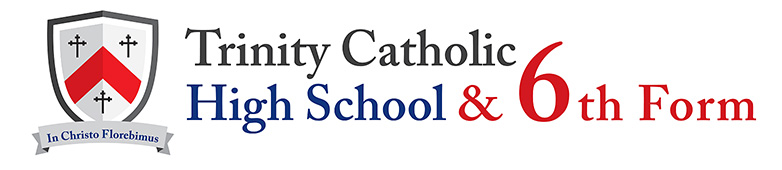 Why Choose Higher Education
&Student Finance


Mr P McGrory
Head of Year 12
Assistant Head-teacher
Acting Director of Sixth Form
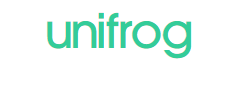 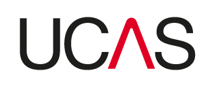 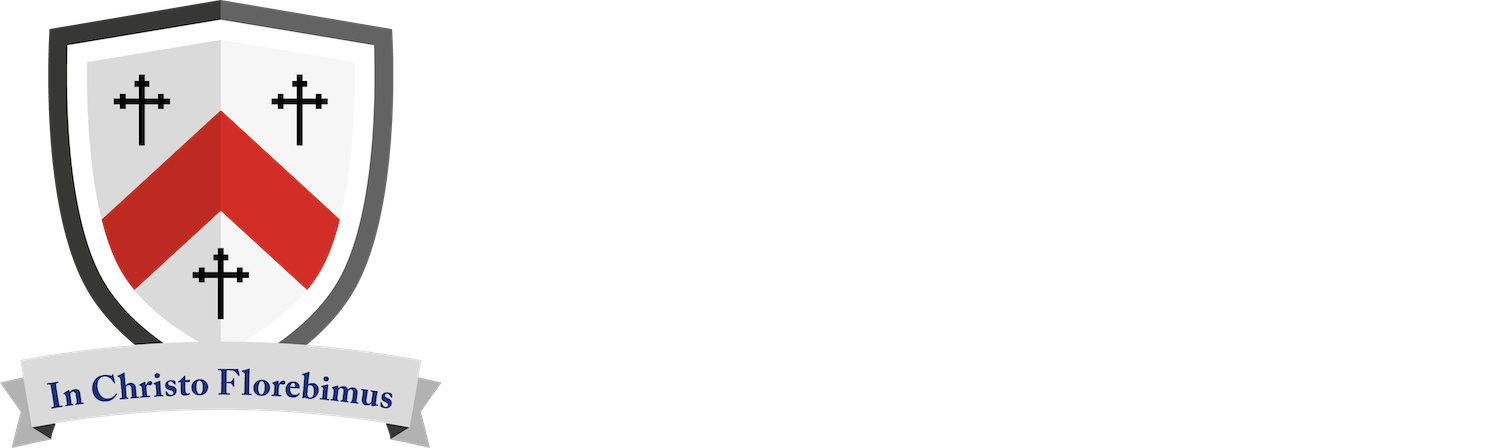 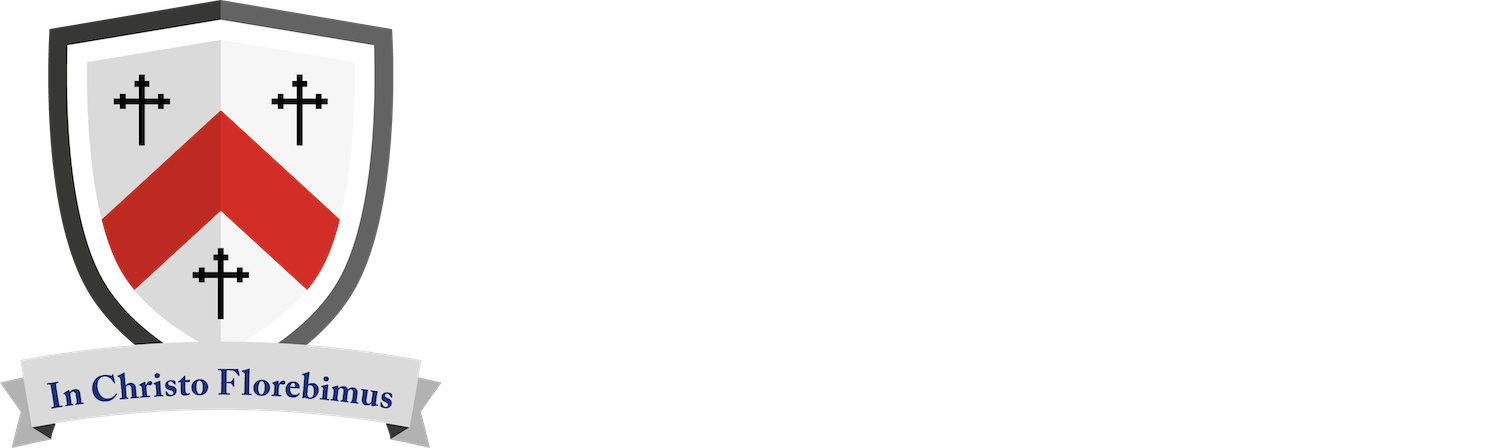 Overview

Why go on to higher education?
The importance of research
How do you choose a university and a course?
How can parents help?
Student finance
Key deadlines
Where to find out more?
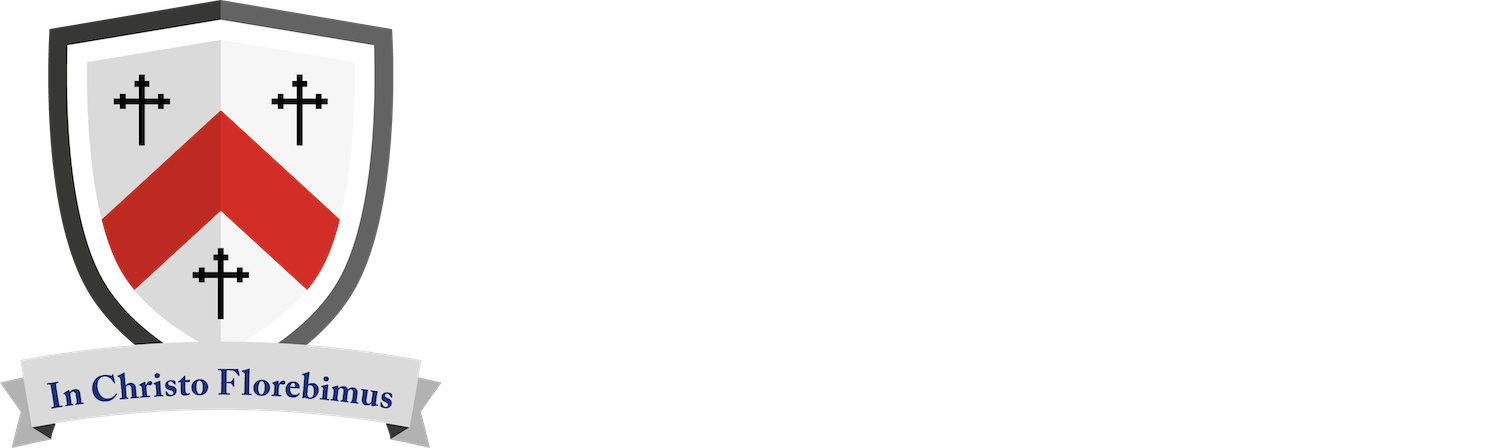 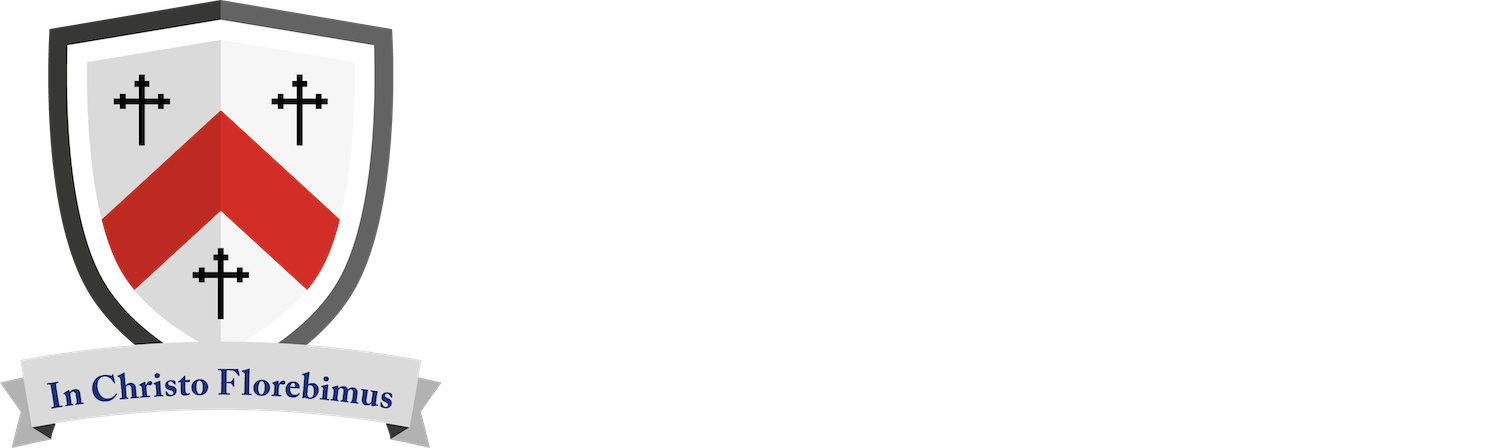 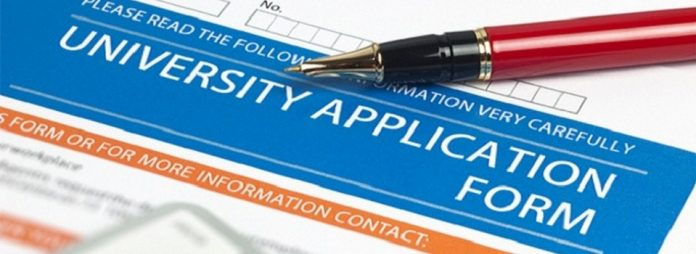 Why Apply?

Why bother applying at all, especially when it’s…

competitive (especially at Oxbridge & Russell Groups) and

expensive (the typical cost for a three-year degree is about £55K)

stressful (there are tight deadlines and there are no guarantees you’ll even get in after all your efforts)?
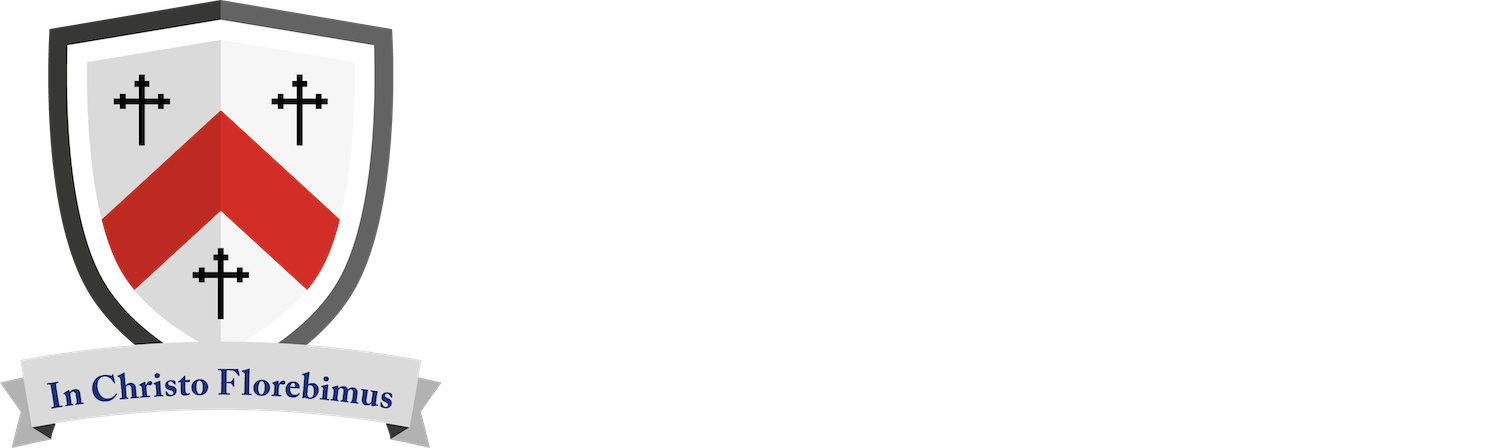 Because it’s worth it
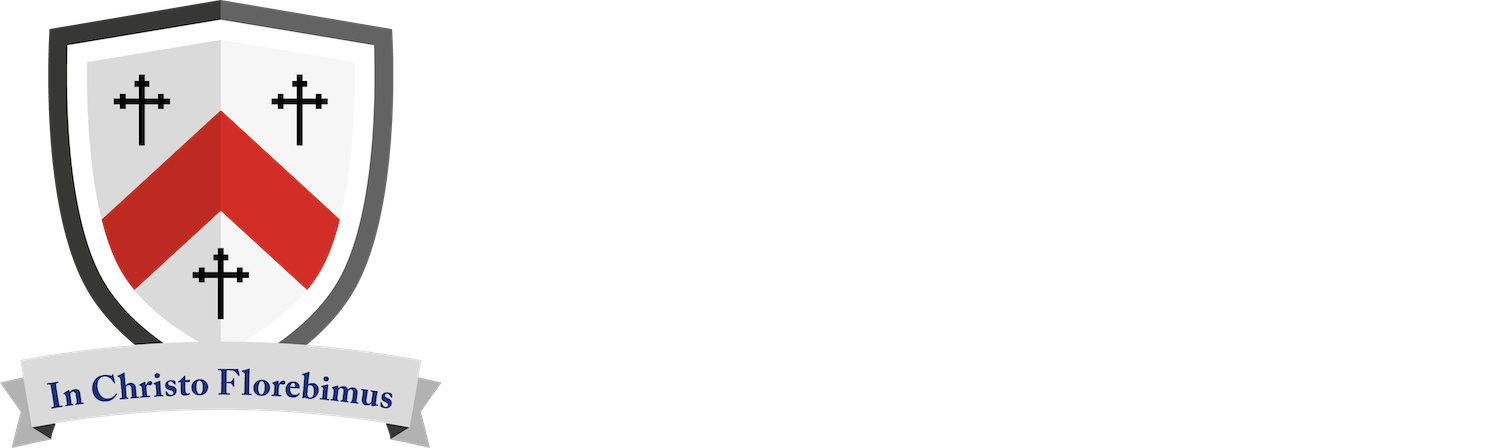 Certain careers are now ‘graduate only’. For some students the reason for choosing Higher Education is based on necessity: certain careers will be closed to them otherwise.

Over the last ten years the number of university graduates has risen steeply. About one in three young people now has a degree or equivalent qualification

“There are an estimated 36.4 million graduates in the UK in 2023”

Non graduates are almost twice as likely to experience unemployment
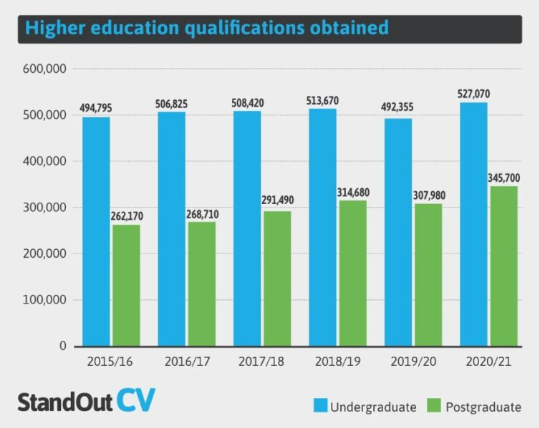 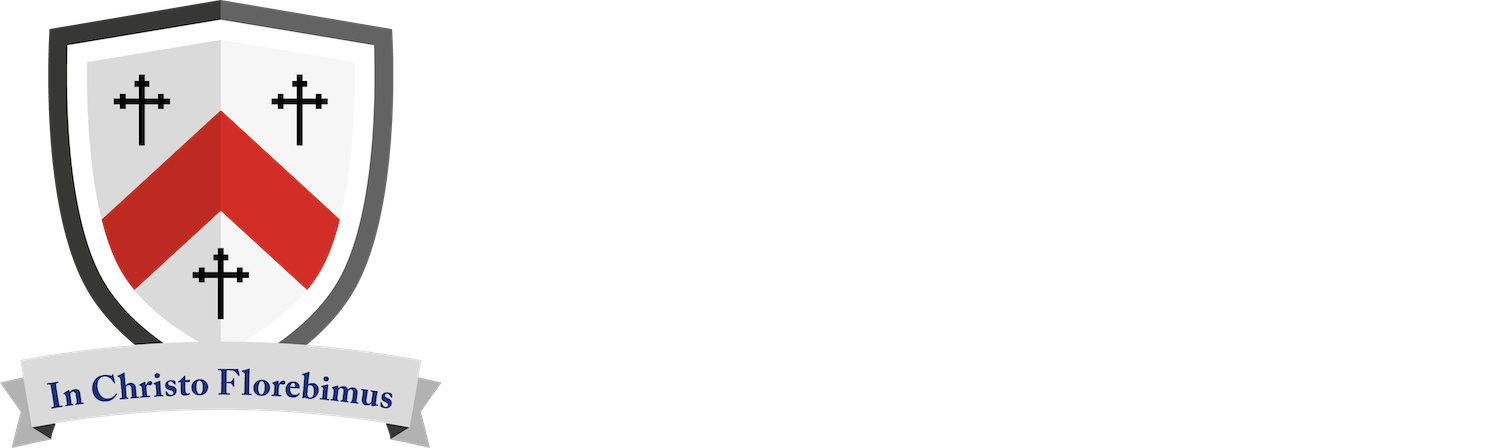 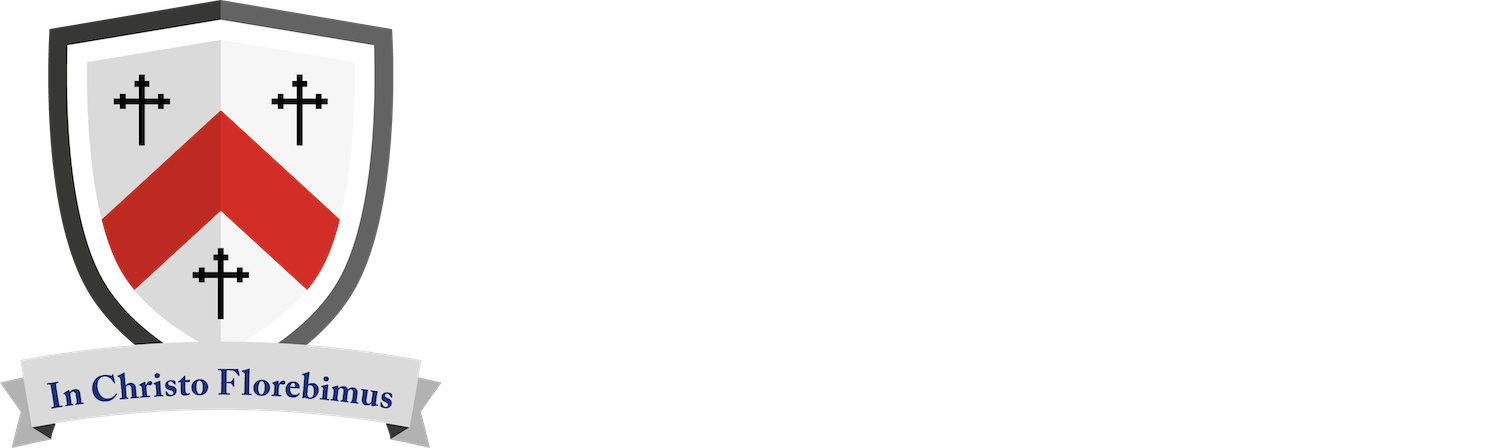 Graduates on average earn at least 25%  more per year than those who do not go to university

Graduates enjoy higher quality jobs than non-graduates

Graduates enjoy better health outcomes, by being less likely to smoke, more likely to exercise, and less prone to depression

Graduates’ children also benefit from the educational success of their parents: graduates tend to have a greater involvement with their child’s education

Graduates are more influential in the community, by being active citizens who are more likely to vote and participate in voluntary activities
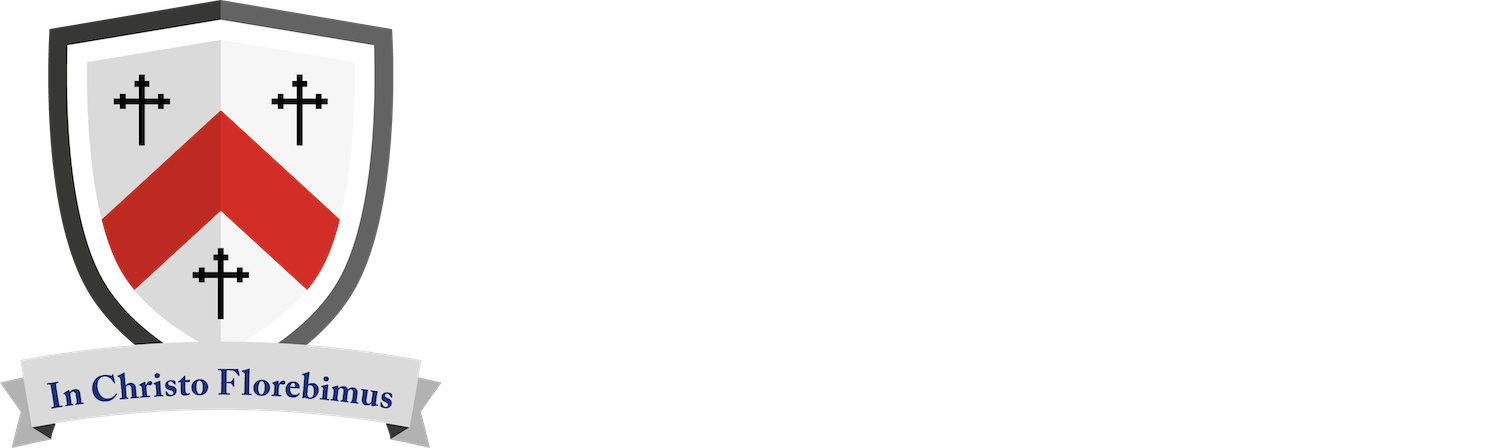 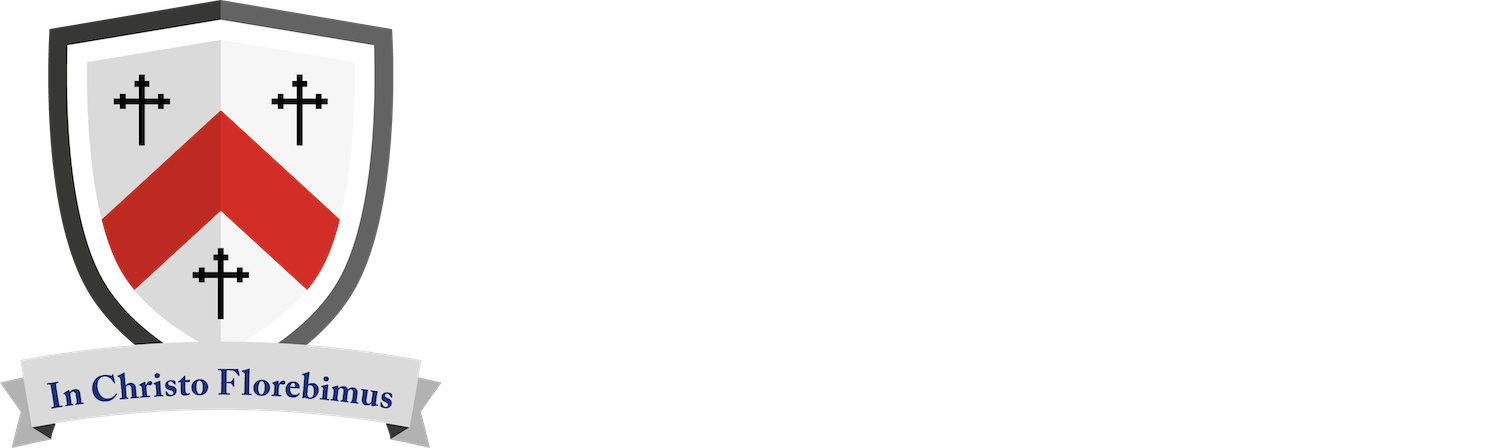 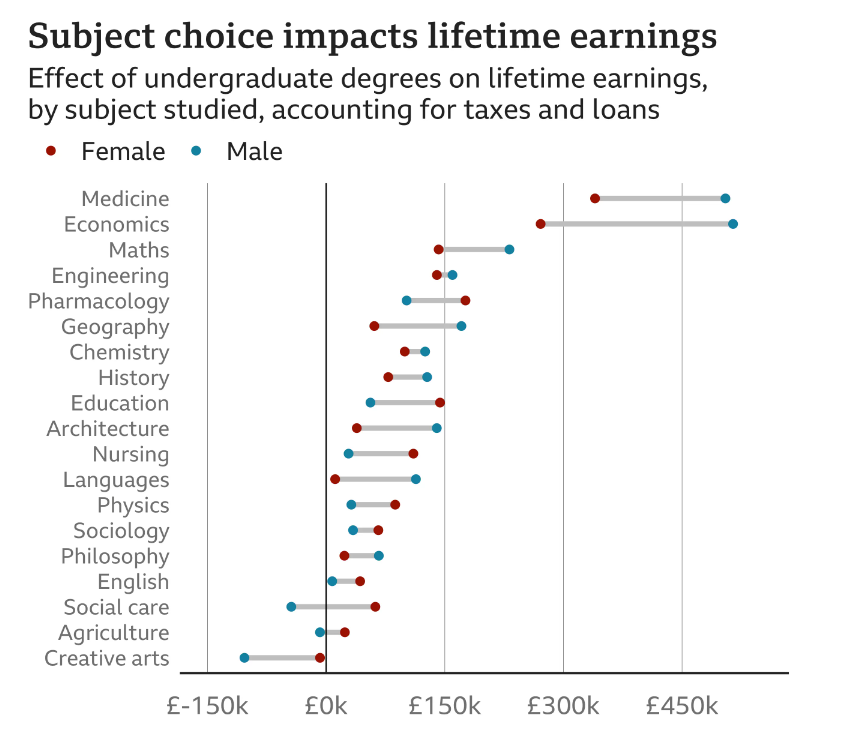 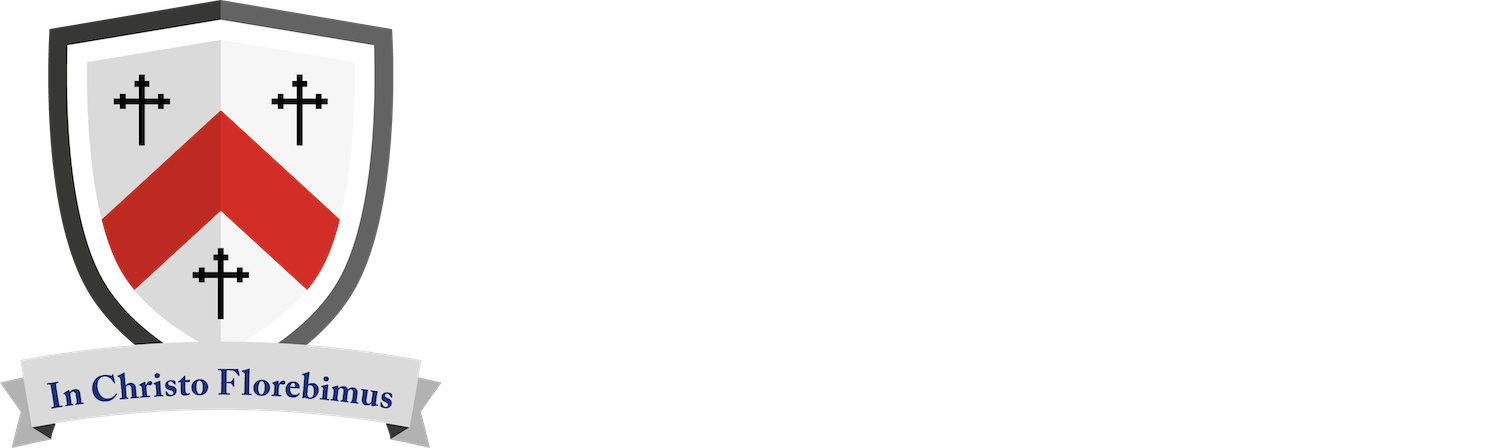 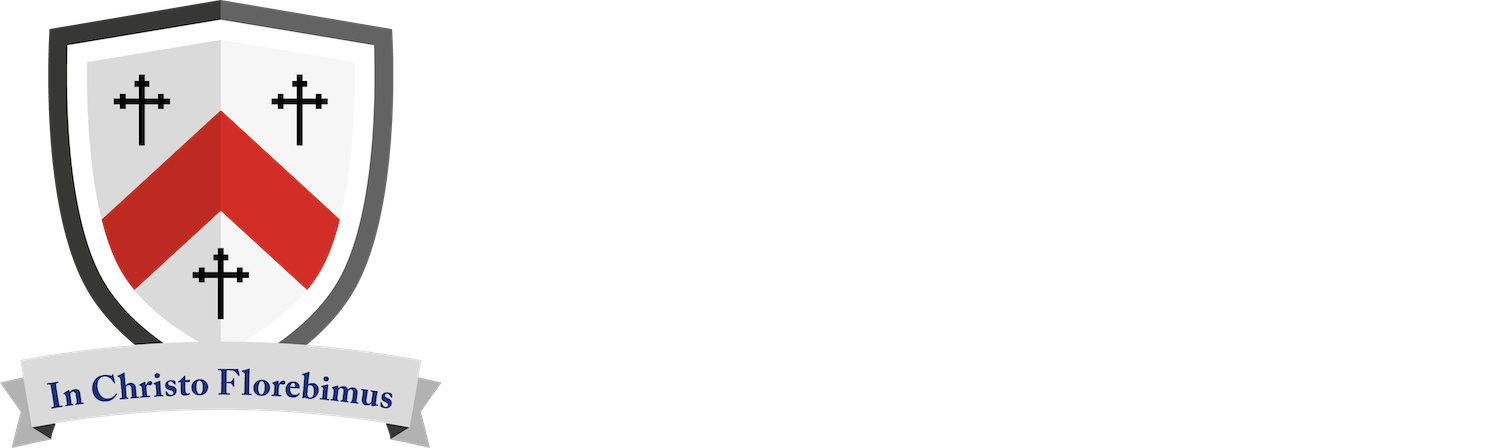 Degree education is formative

Degree education develops character, endurance, perseverance, commitment, and a wealth of life skills

Student life is enjoyable and fulfilling and allows people to develop life long relationships
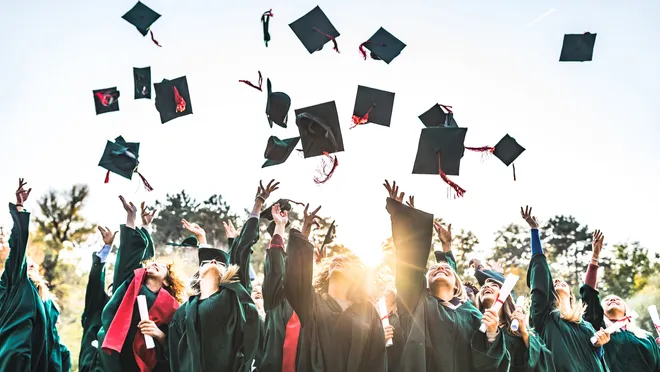 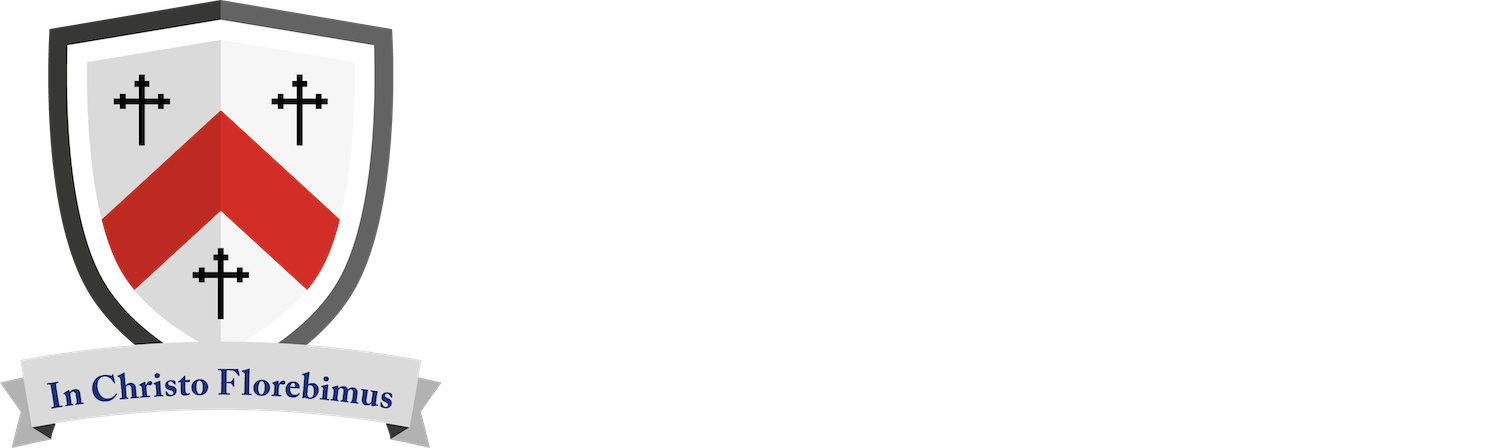 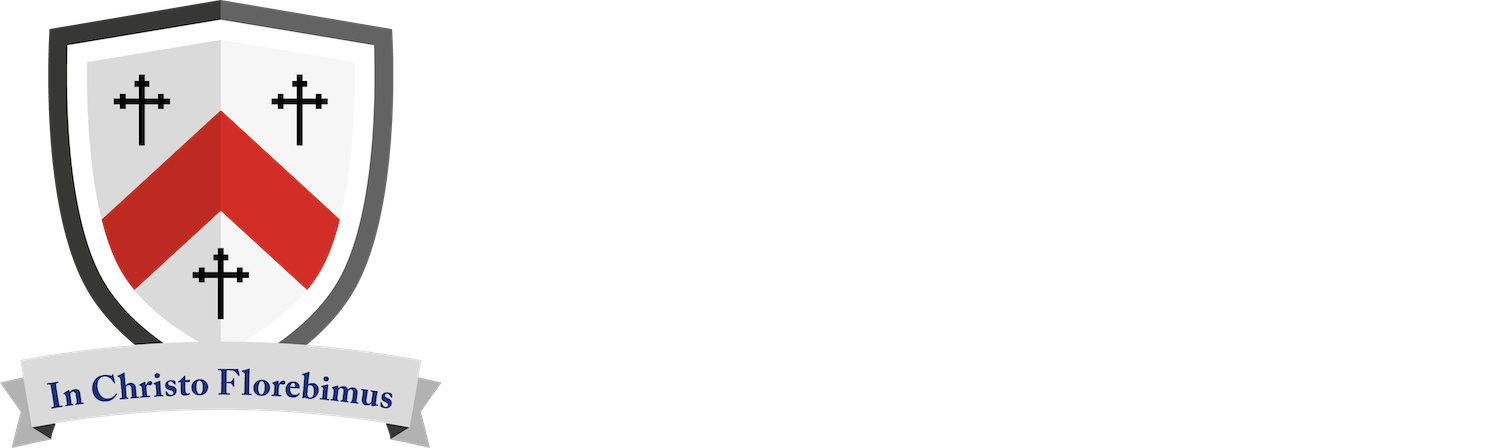 In summary…
Increase potential earnings
Better career prospects
Benefit the wider community
Social and cultural reasons 
More independence, self-confidence and responsibility
Personal challenge
Broadens interests and knowledge
It can be immense fun!
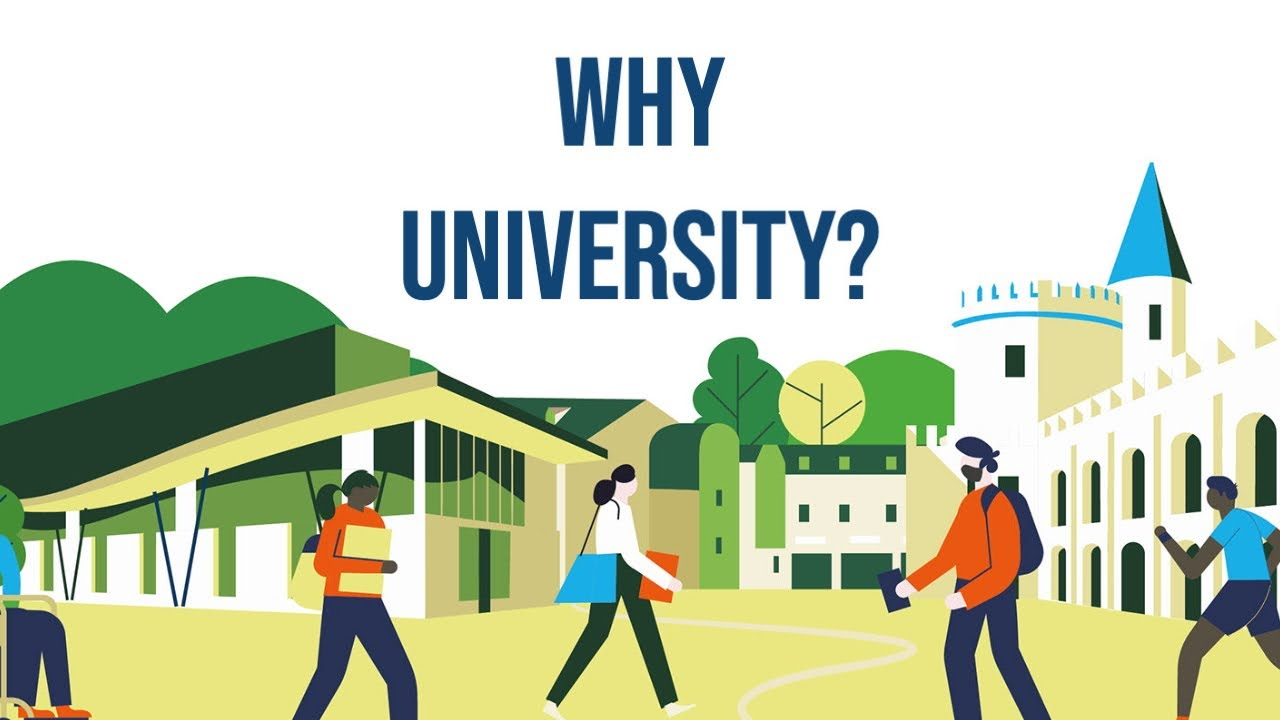 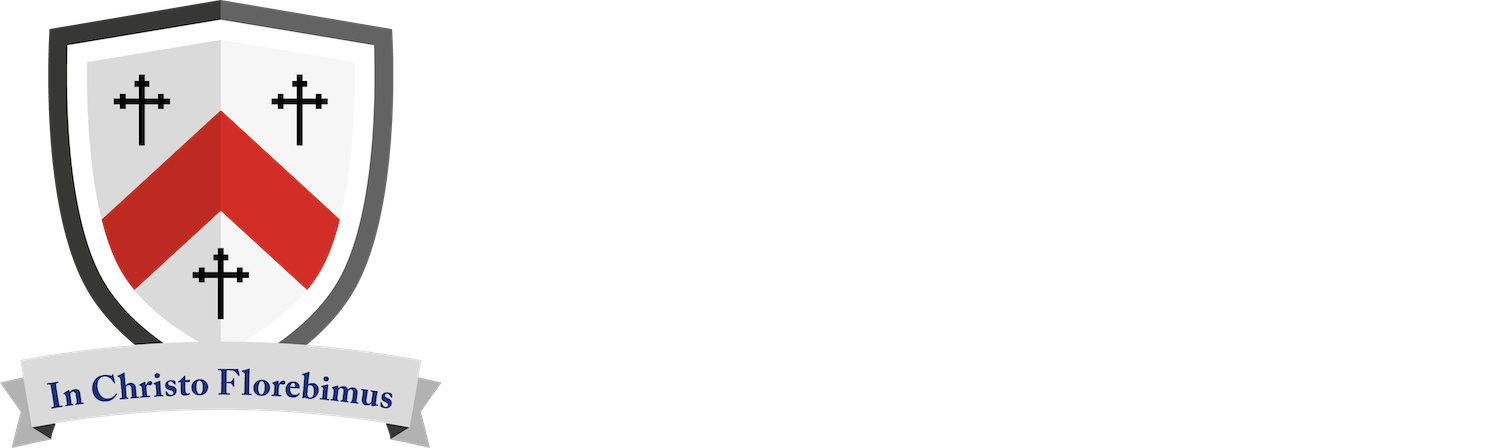 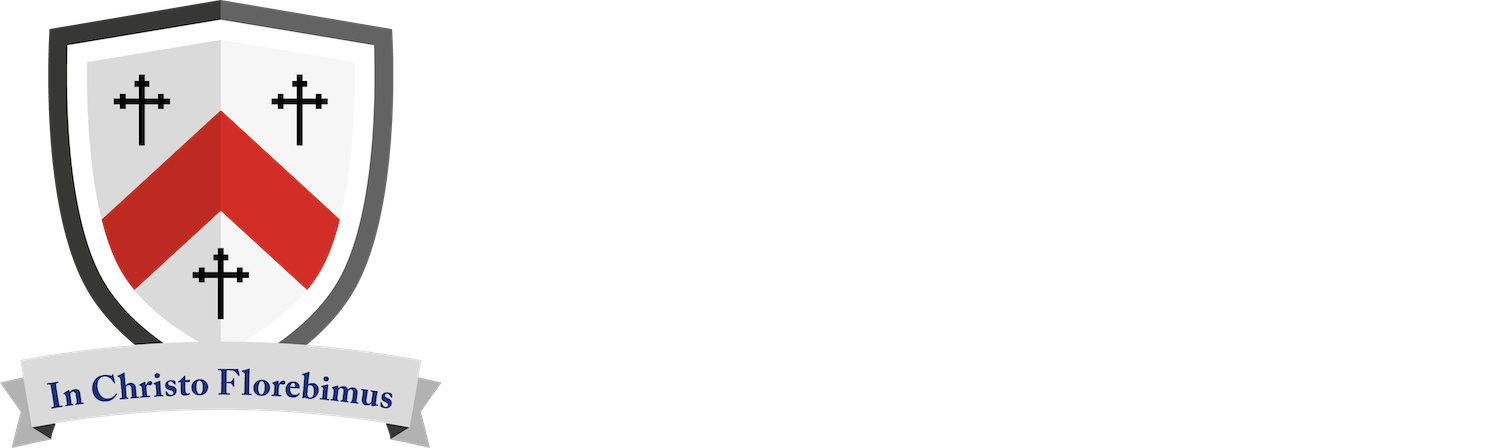 Research….

Start with unifrog at www.unifrog.org and UCAS at www.ucas.com

Find out the UCAS deadlines and any extra exams that need to be taken (UCAT, LNAT etc)  – make sure your son or daughter knows which deadline and exam is relevant to them.  Early applicants will have a different deadline.

Research – career options, universities, courses and minimum entry requirements.   An excellent website is "Which? University”    www.university.which.co.uk 


Attend a UCAS event, visit or taster day – even if your son or daughter doesn’t know what they want to do, speaking to those in the know will help.

Learn from others – student videos are available to watch at ucas.tv.
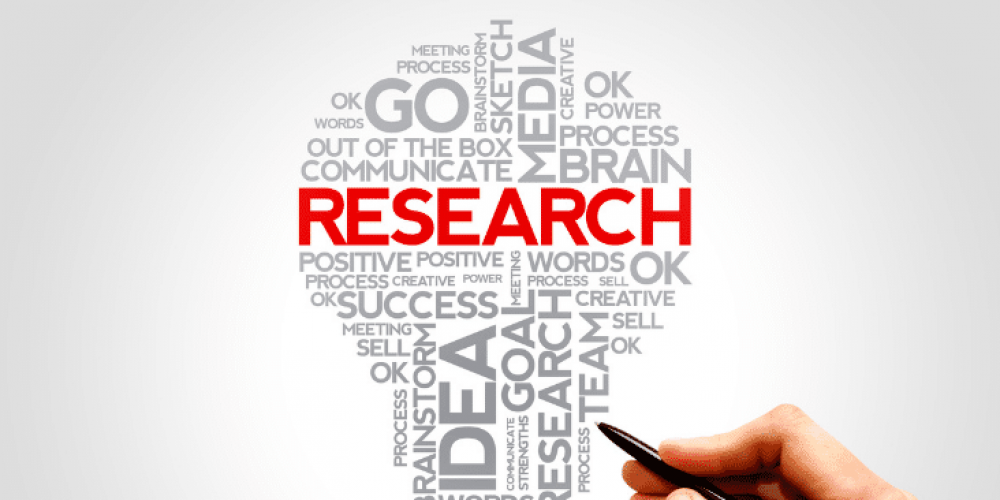 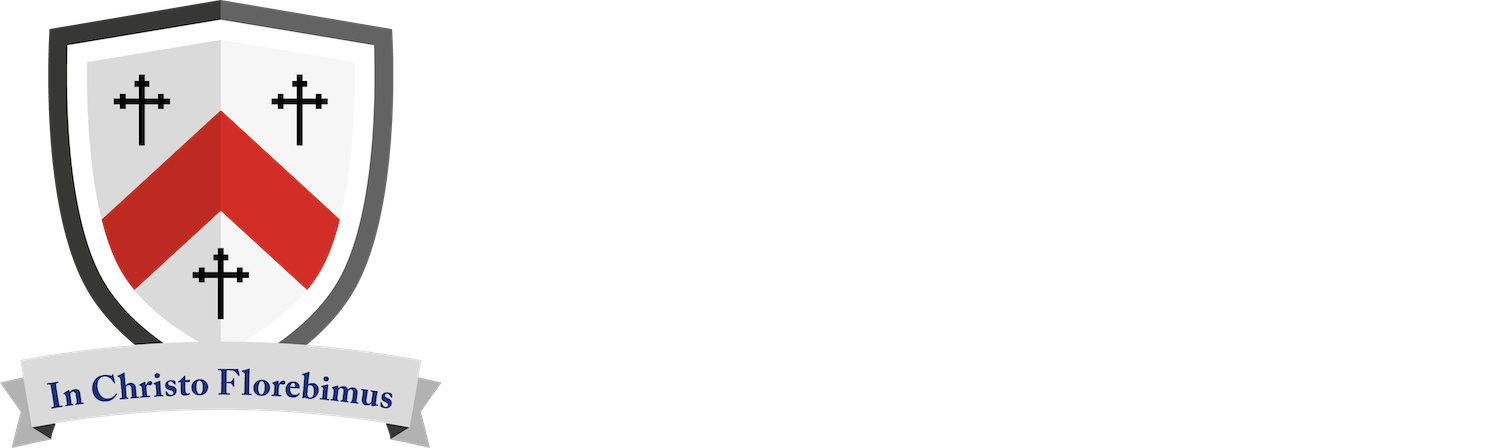 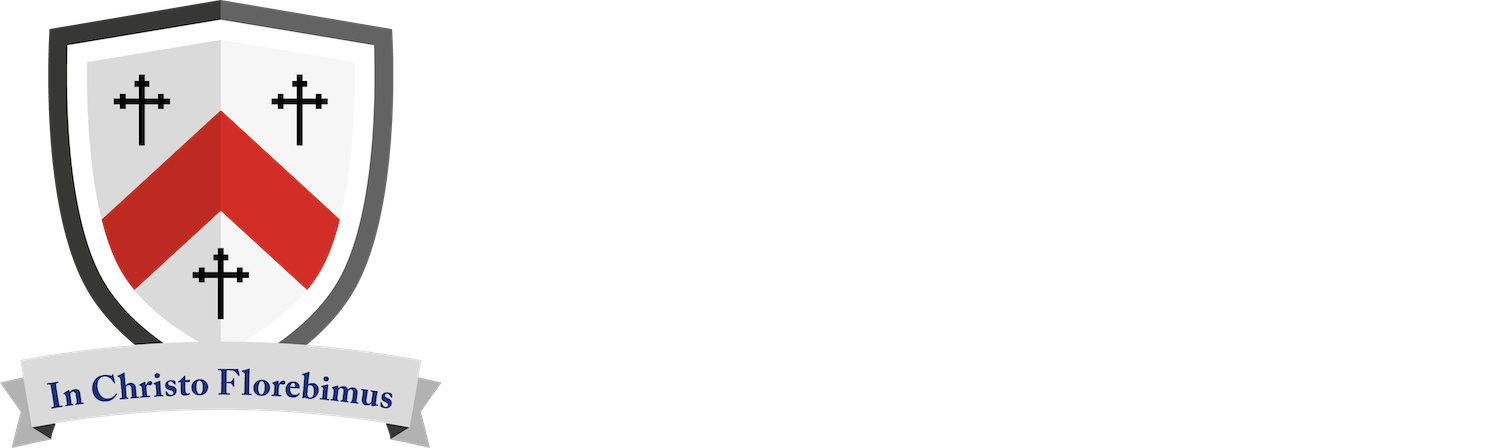 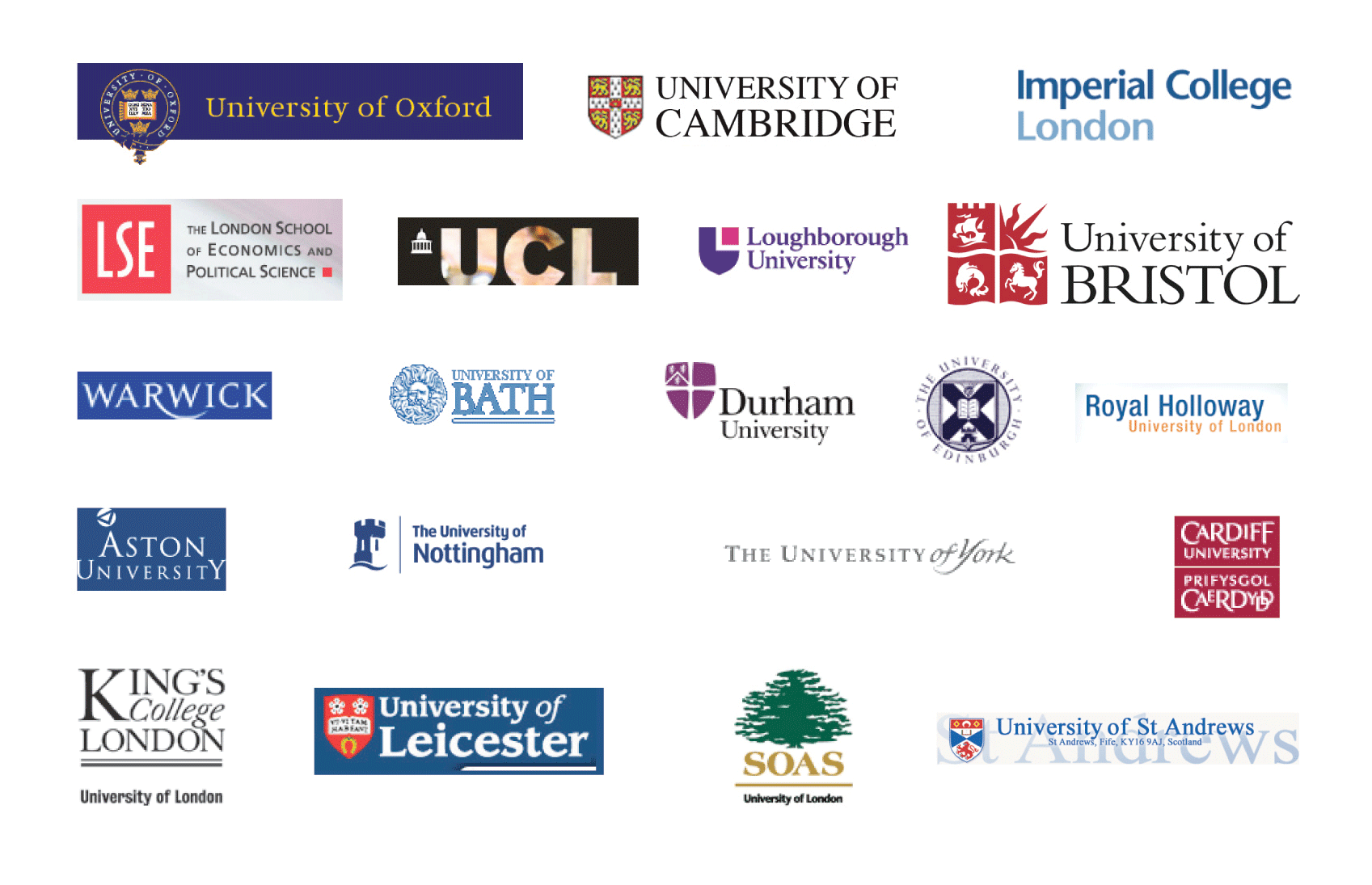 Which university?


Which  course?
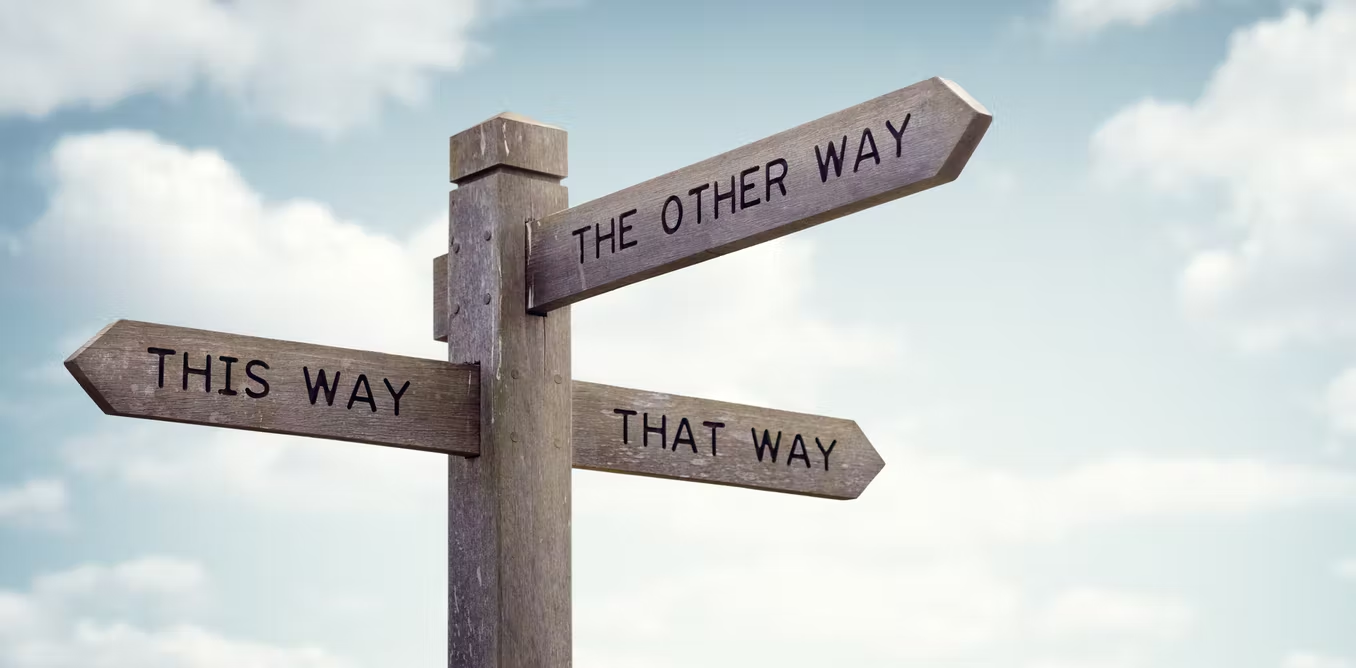 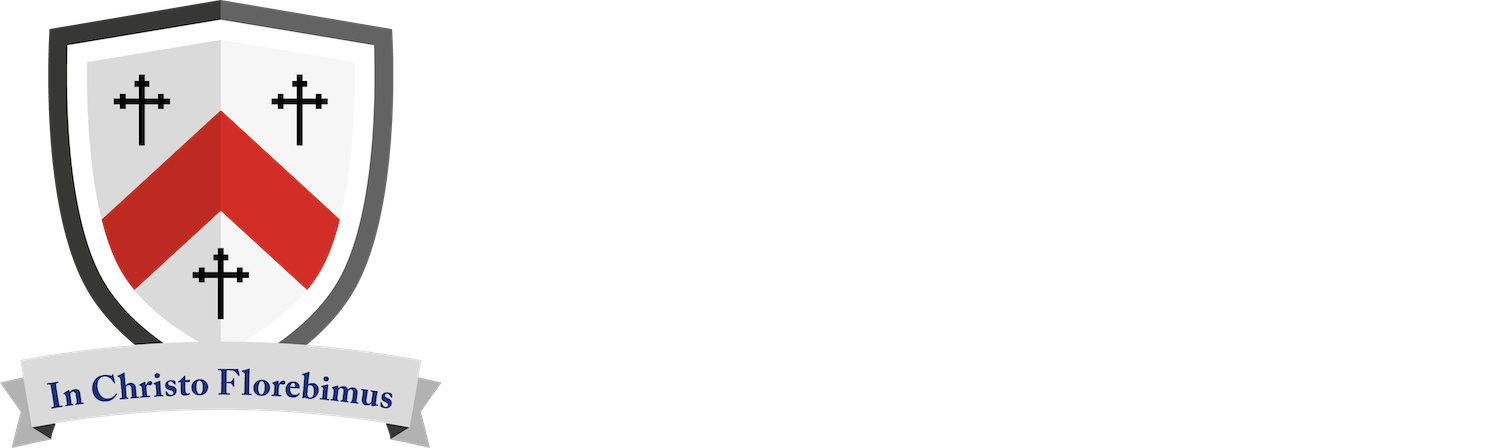 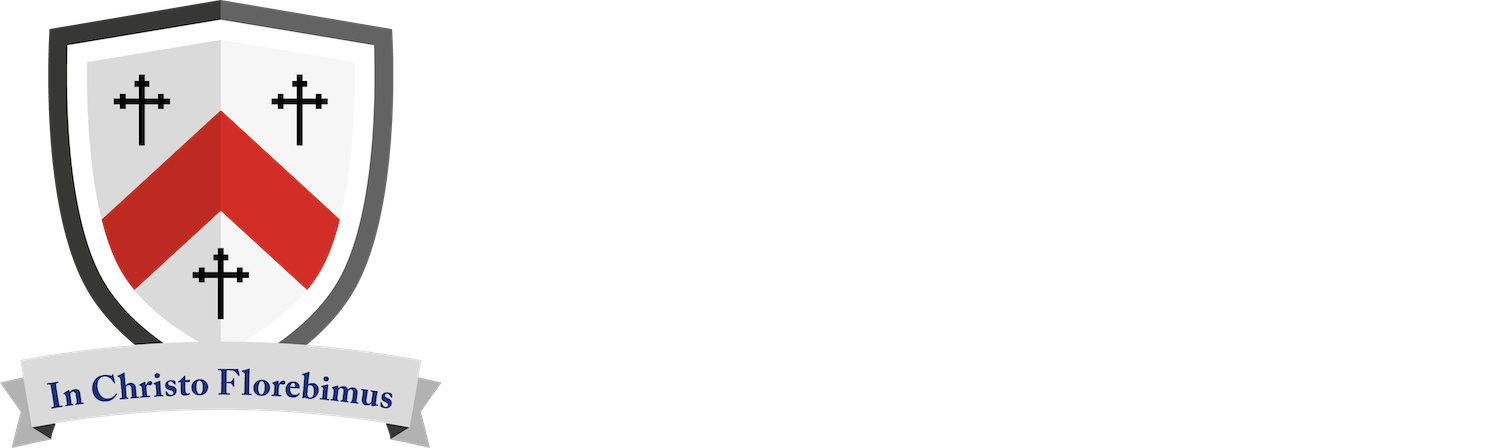 Most people choose a university via a combination of the following, at least as a starting point

Academic reputation (e.g. grouping; league table position & correlation with ‘worth’)

Social factors (urban/rural/campus; size of university; facilities; clubs and societies) 

Geography (how far is it)

Research (see pages 14-21 of Parents’ Guide; Virgin/Guardian/Times)

‘Employability’ data

Visit

There is no one-size-fits-all approach to this: be proactive, interested, open minded.
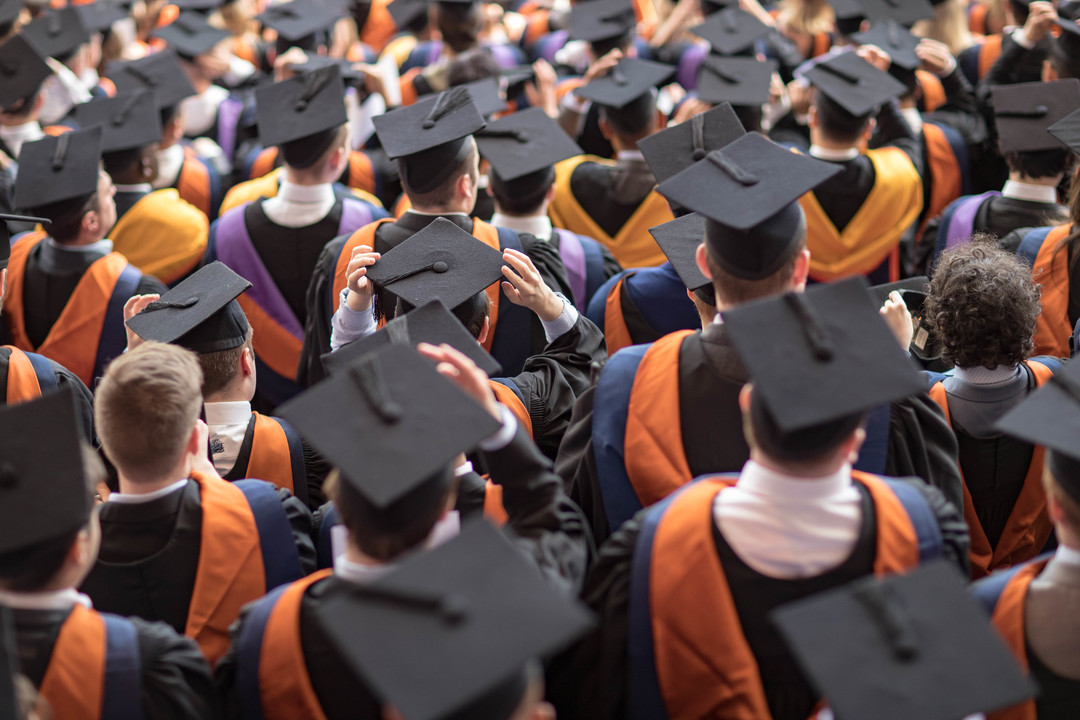 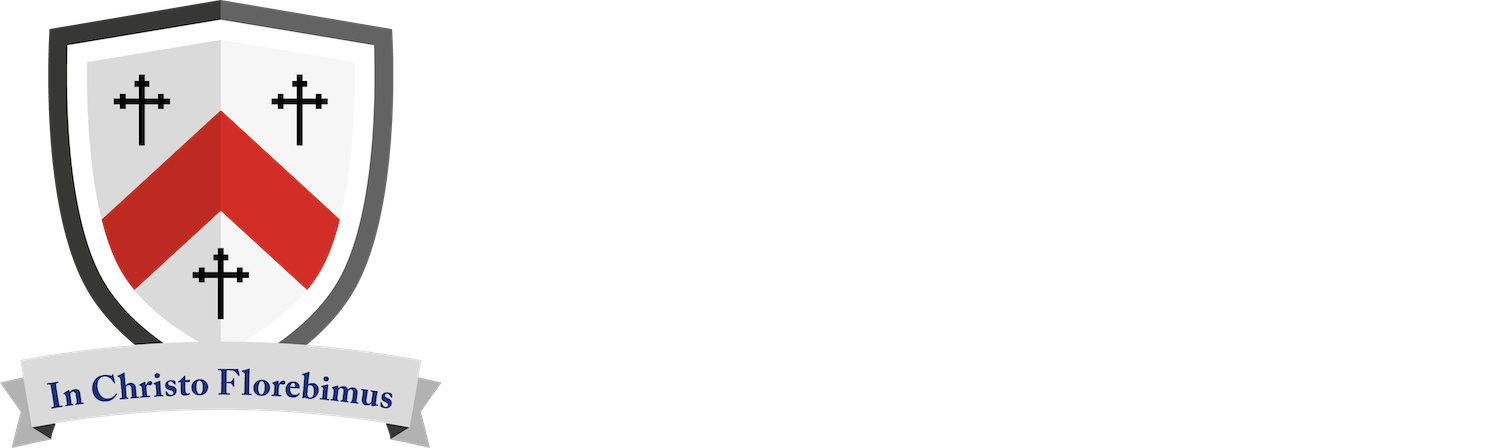 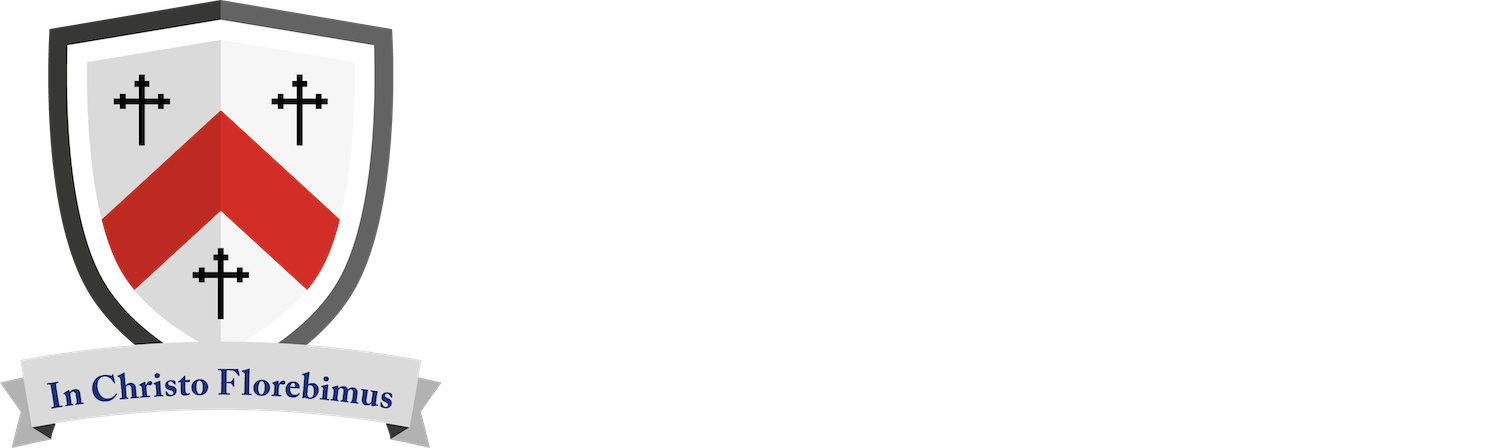 Separate out the idea of ‘subject’ and ‘course’

 (Sometimes courses are similar but sometimes they aren’t.)
       Browse
      ‘Heap’ Guide/other reference books
       Single Honours
       Joint Honours
       Sandwich 
       3 or 4 Years
      Sponsored degrees, degree apprenticeships
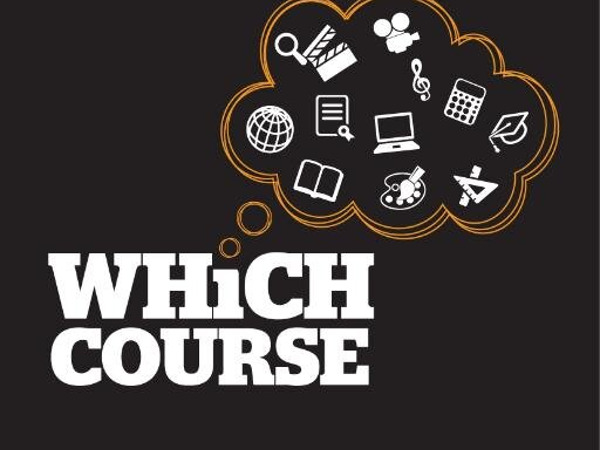 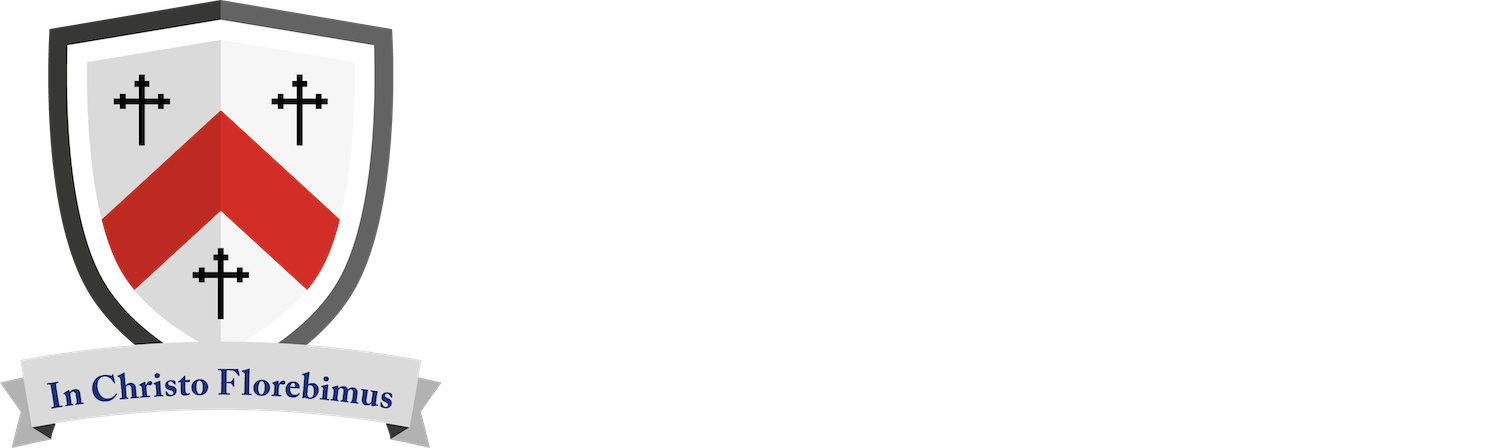 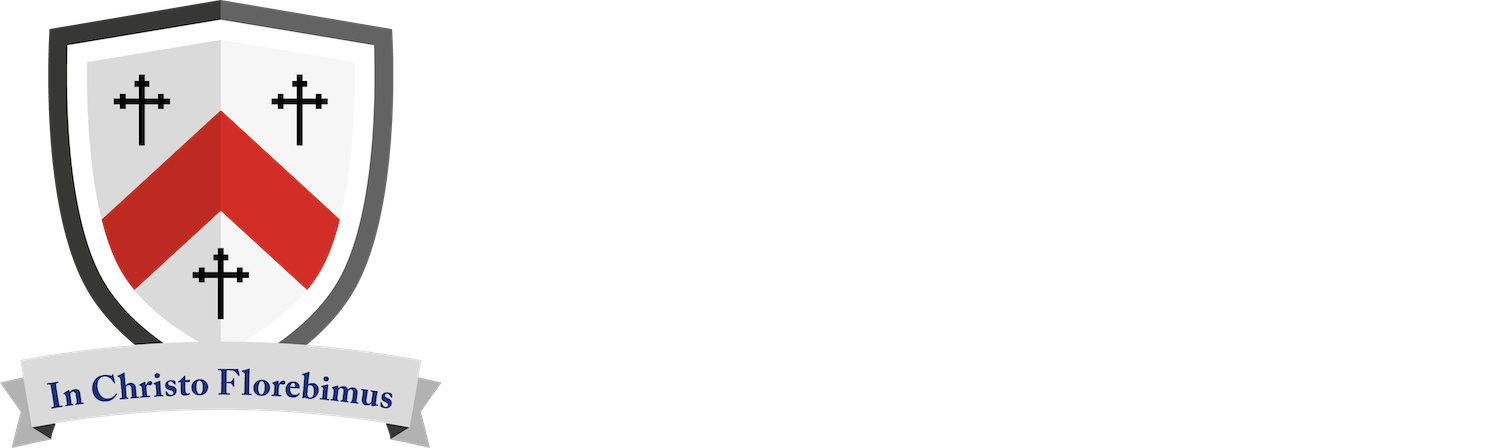 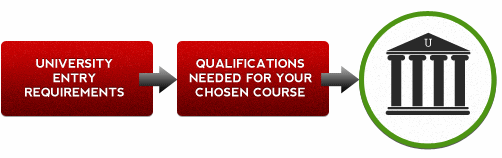 Be alert to the fact that some courses are much harder to get a place on than others. 


Architecture
Dentistry
Drama
History
Law
Psychology
Consider alternative routes in / Foundation Year / variations (e.g. Ancient History or Archaeology)?
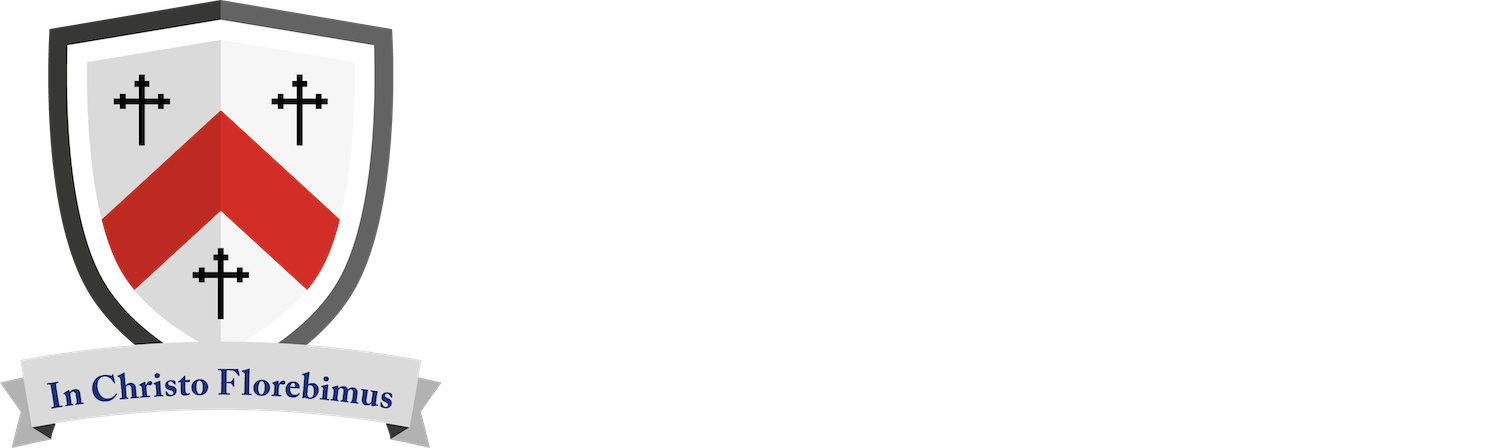 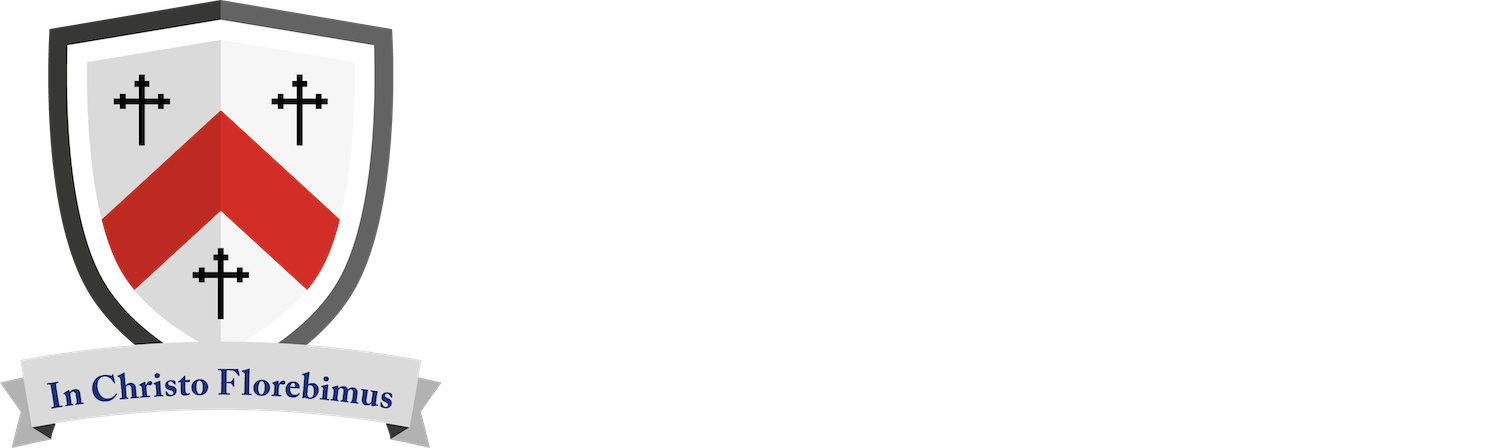 Other things to consider



Work experience 
Finance – course fees, bursaries, travel and living costs.
Home or away
Travel – to and from home.
Town or campus style universities
Accommodation – uni halls or private residences?
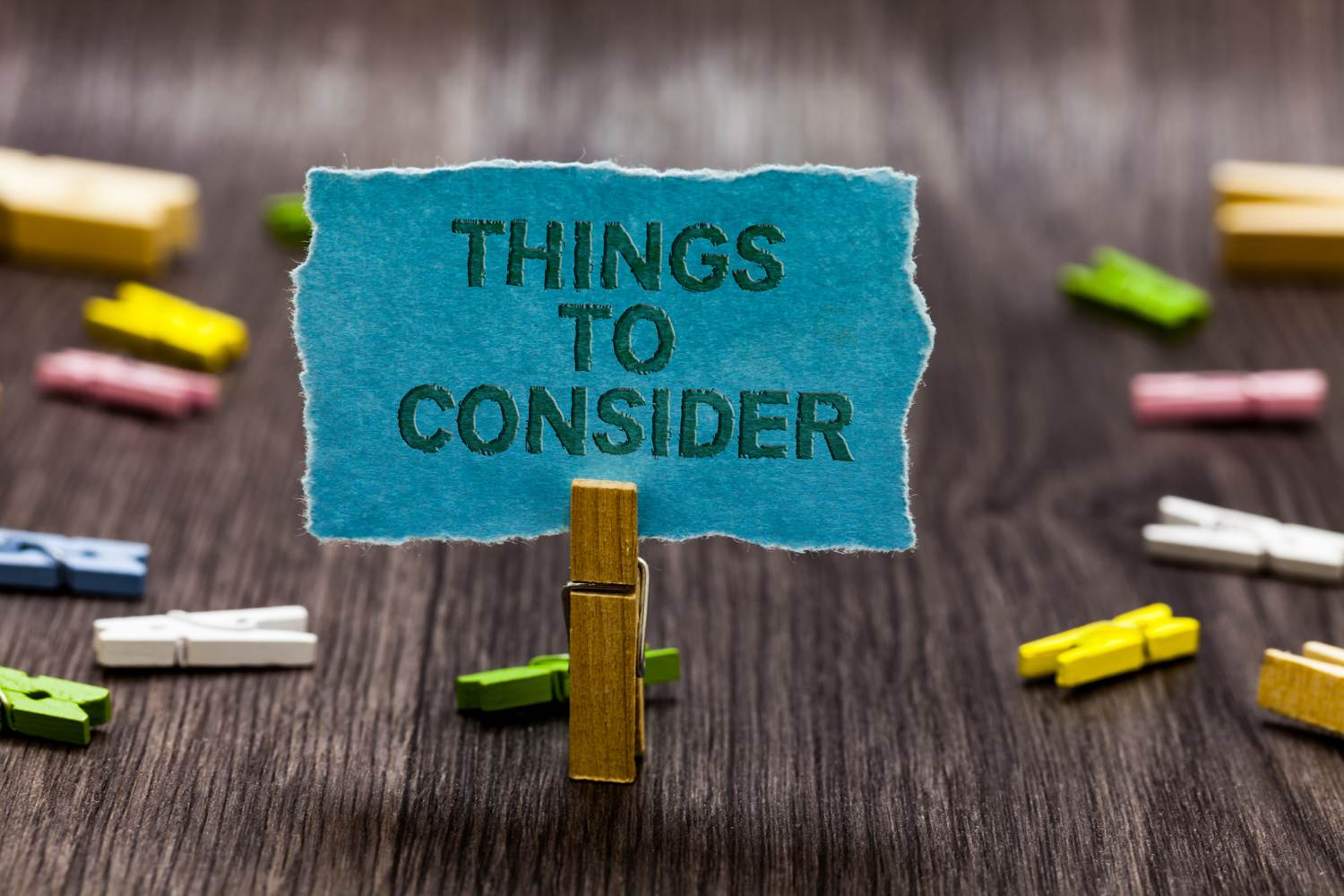 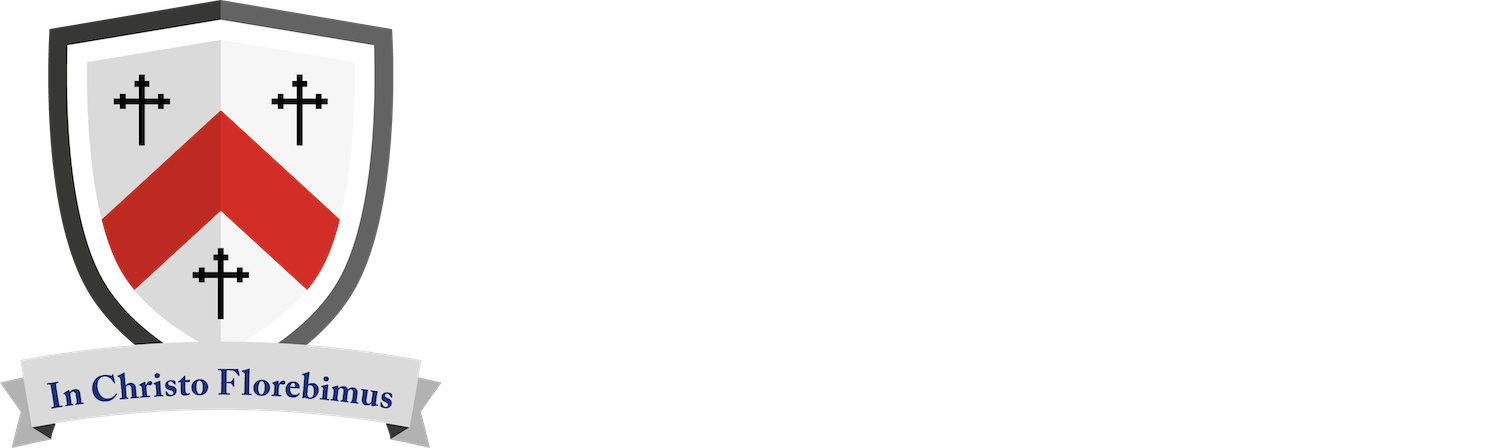 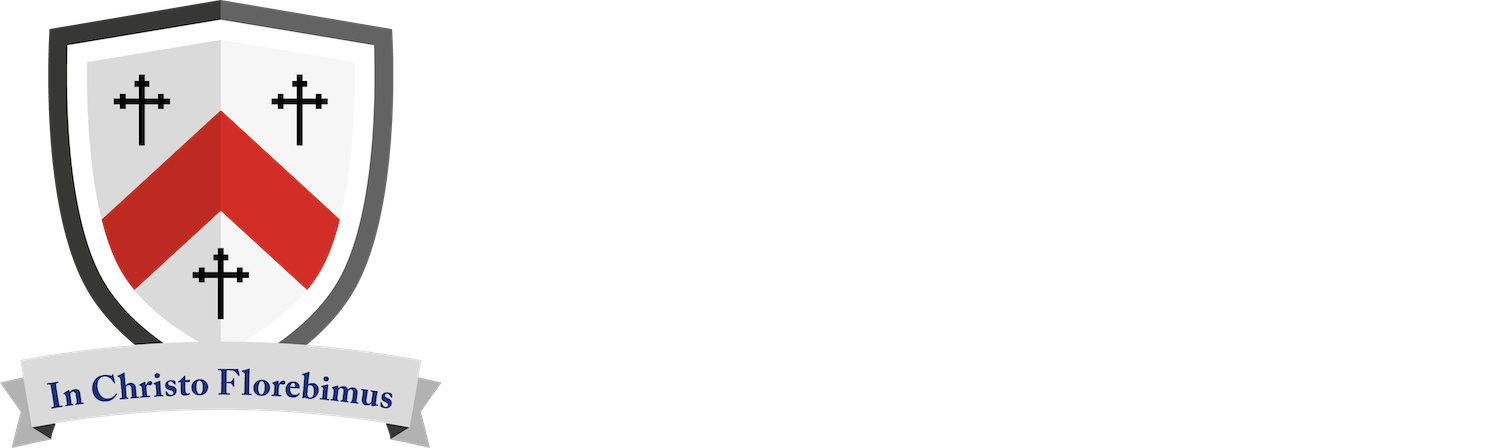 How can parents support the research process?
Sign up to the monthly UCAS Parents’ Newsletter.
Download the UCAS Parent Guide from the UCAS website. Use Unifrog (guidance on this later).
Offer to attend open days with them as you may have a different perspective.
Financial assistance – for example, with railway tickets.
Try to remain impartial.
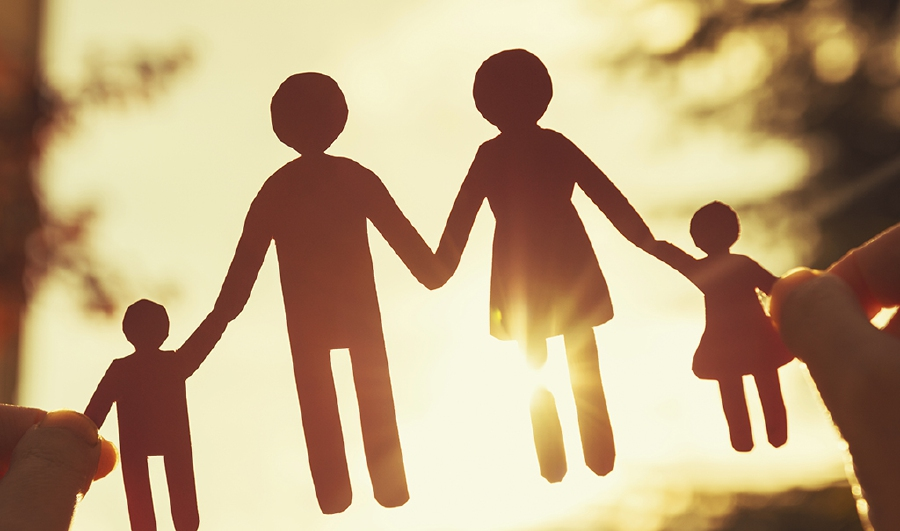 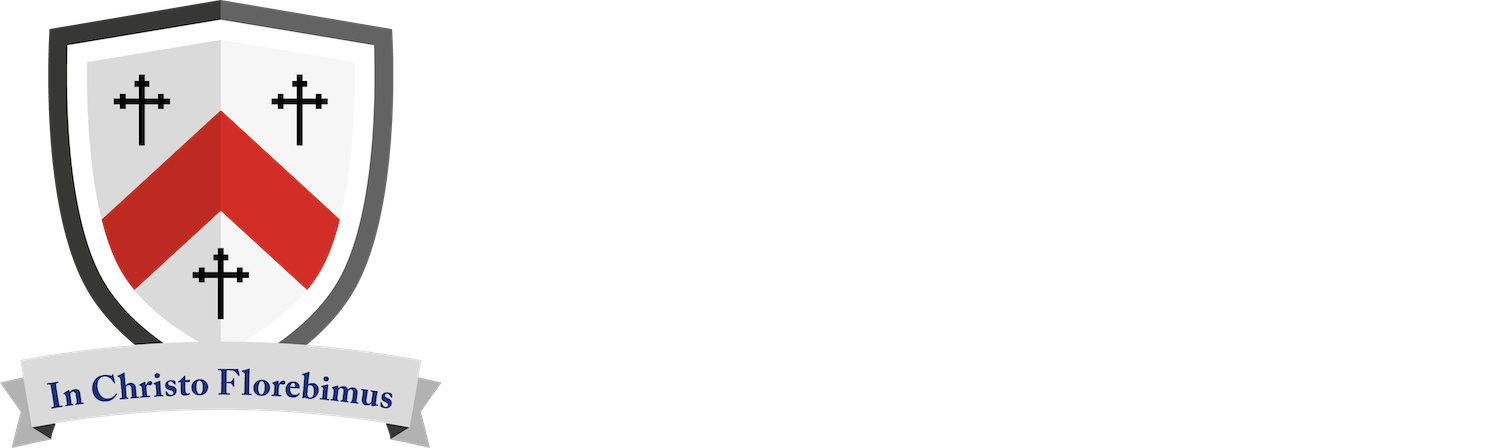 Your son or daughter can make up to five choices one application.
The 2025 applicant fee is:
£28.50 for up to five choices  
When you are ready you pay and send
Applications received by the key deadlines are given equal consideration. 
‘Invisibility’ – universities cannot see where else students have applied.

In 2023...
UCAS received 757,000 applications
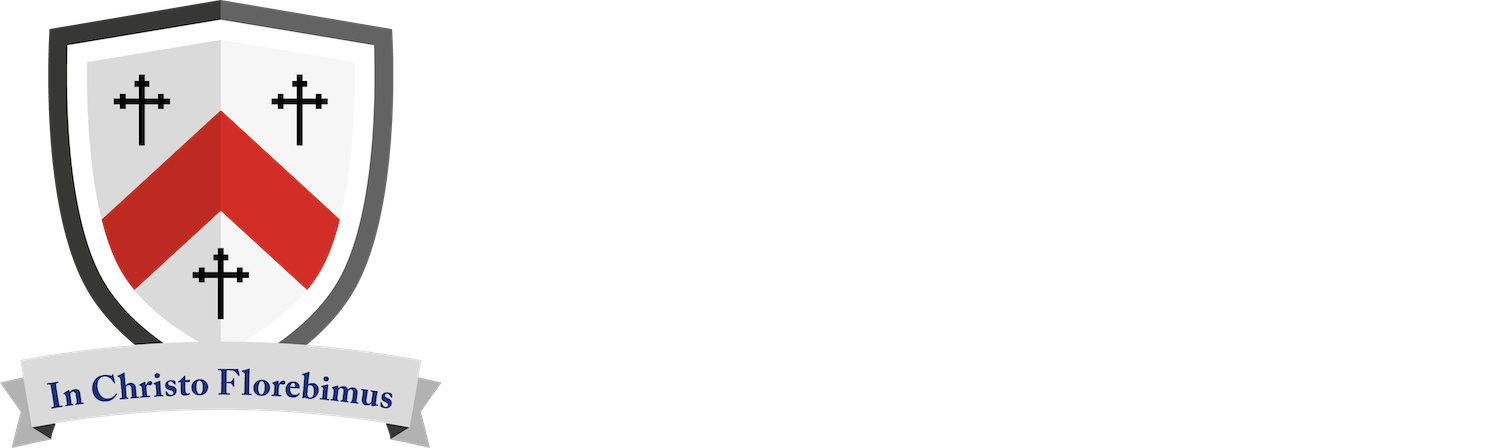 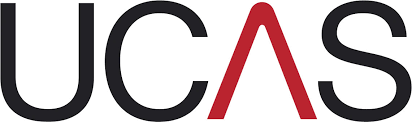 Key features of the 
UCAS scheme
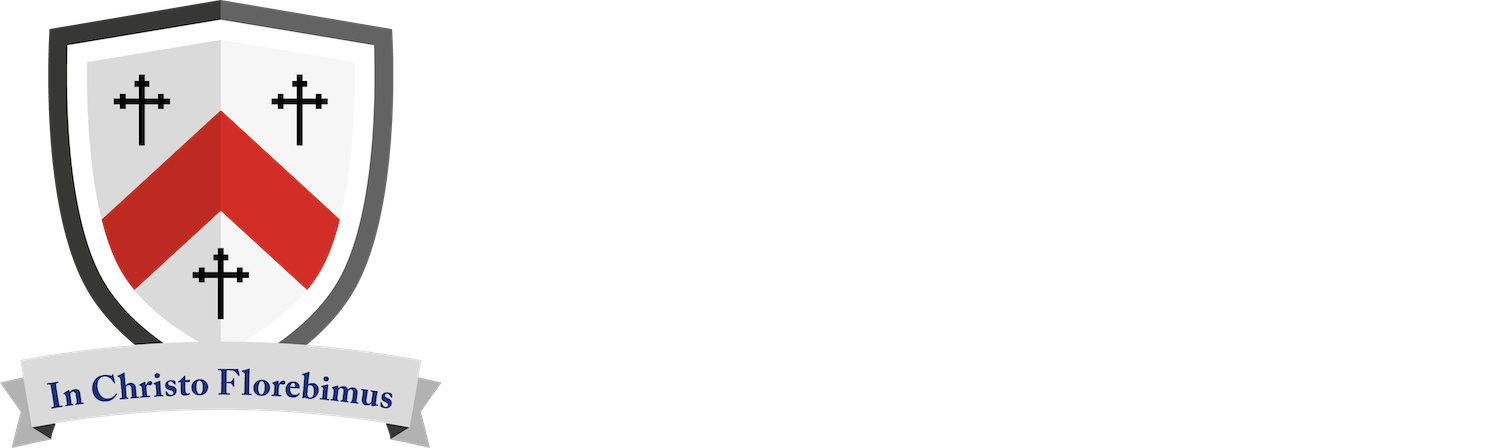 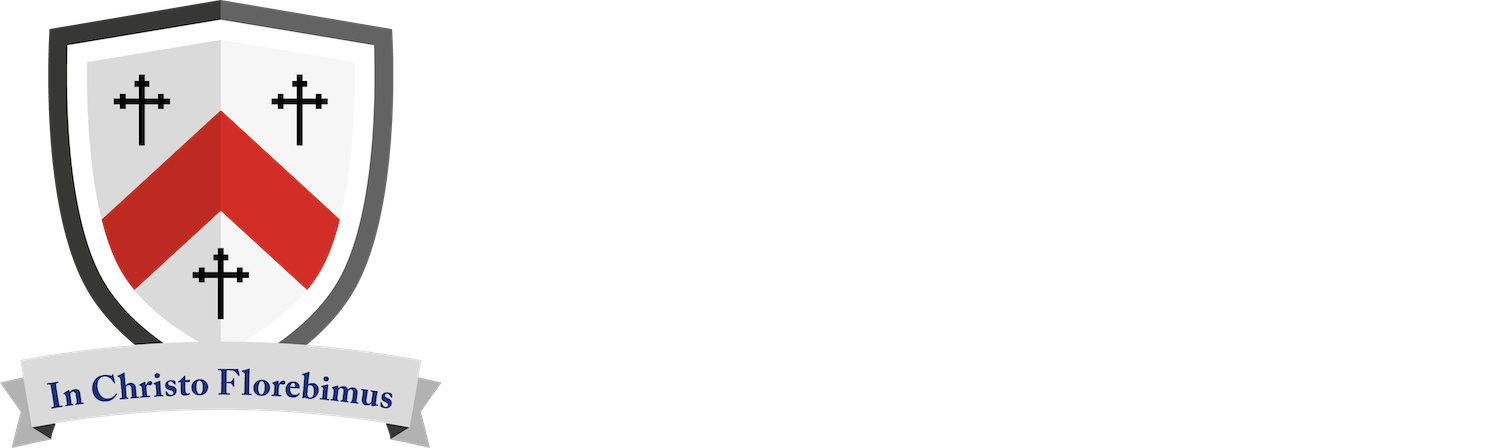 Student Finance
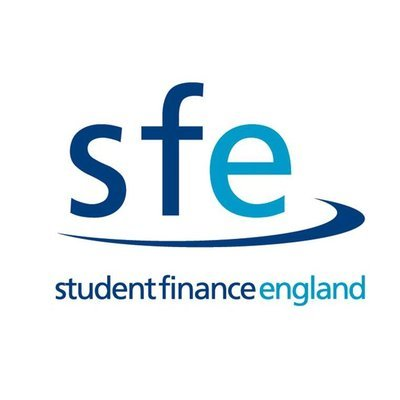 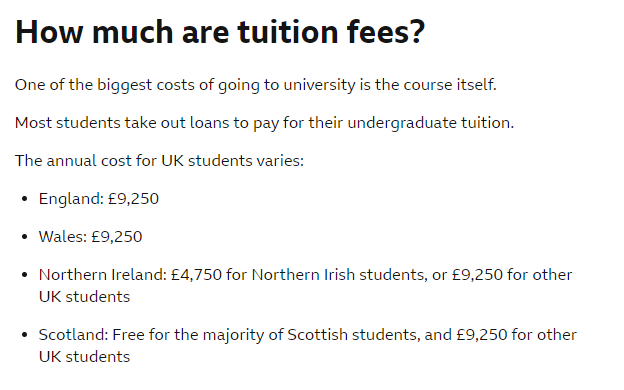 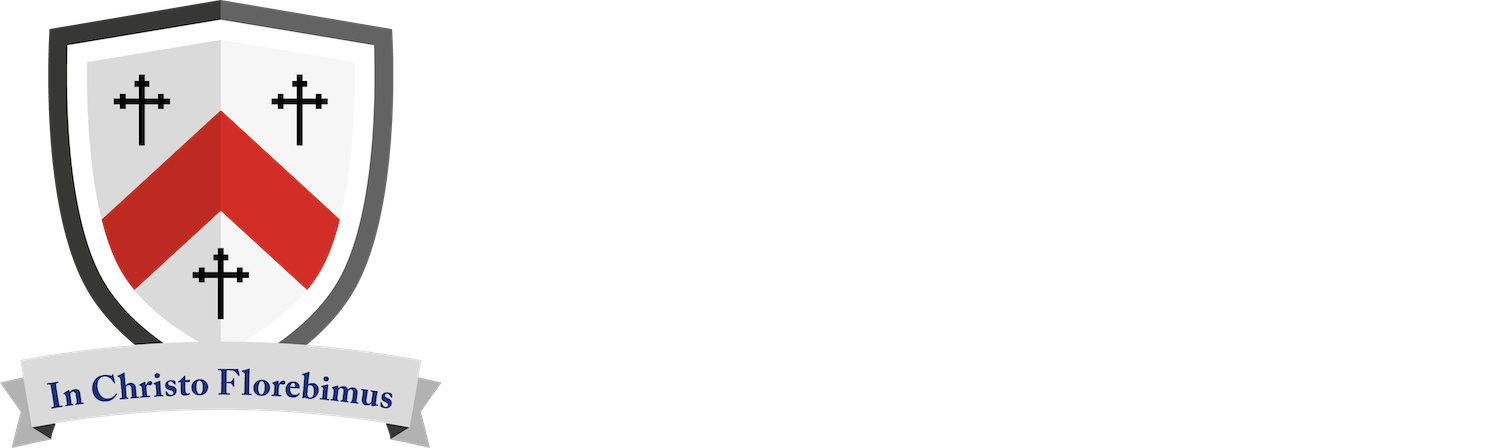 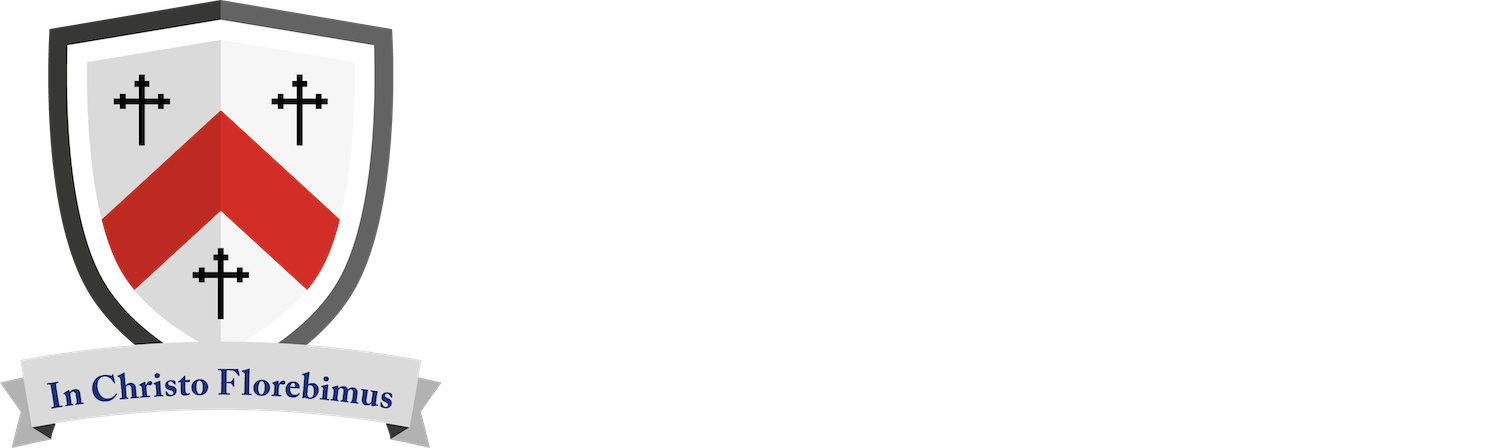 Student Finance
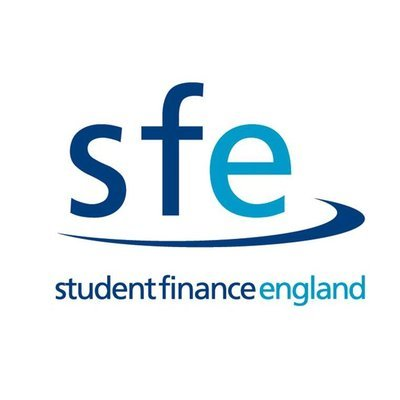 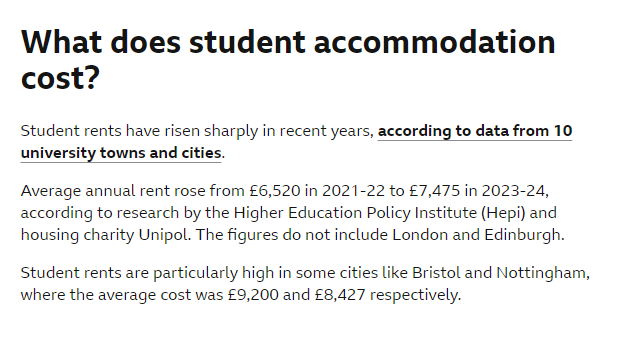 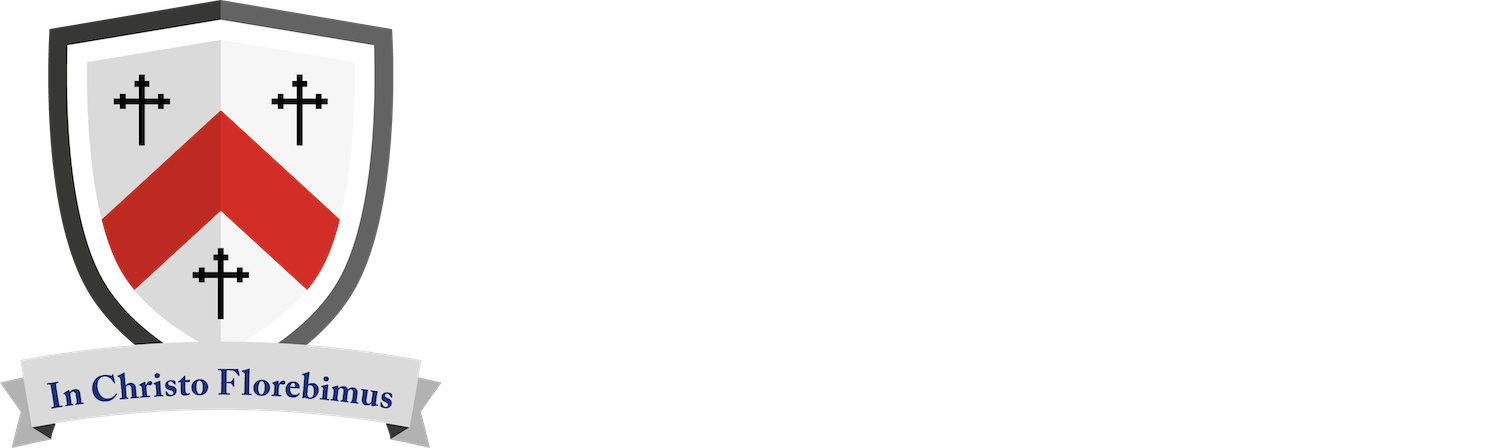 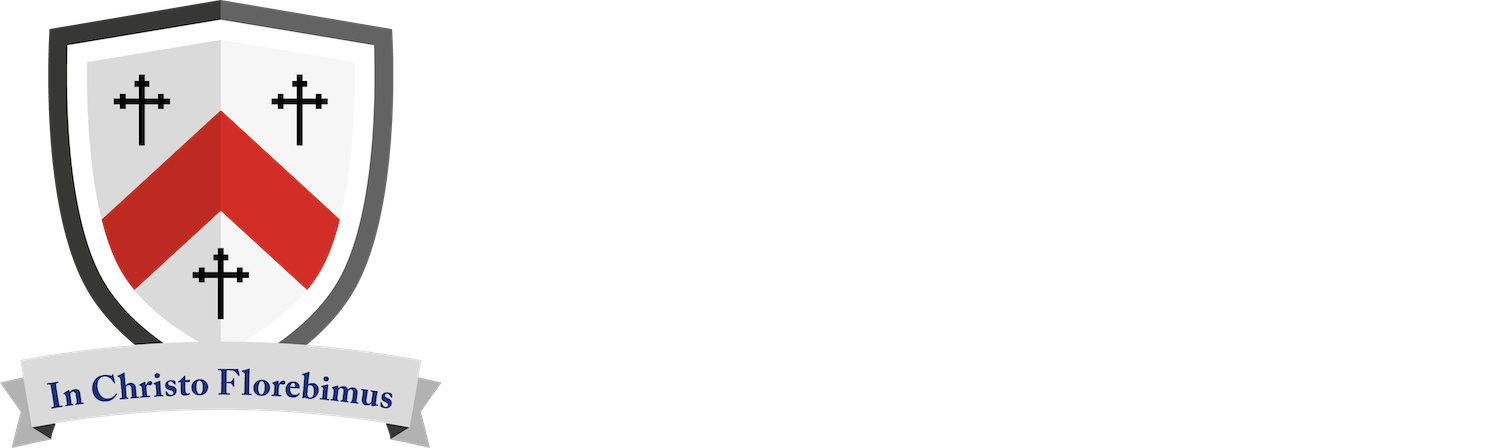 Student Finance
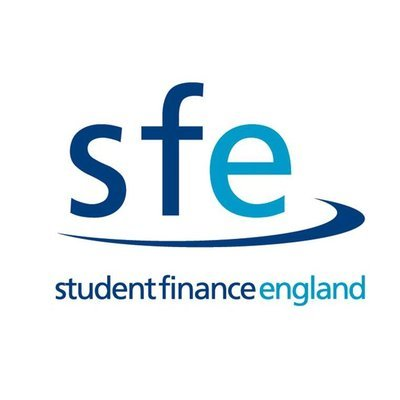 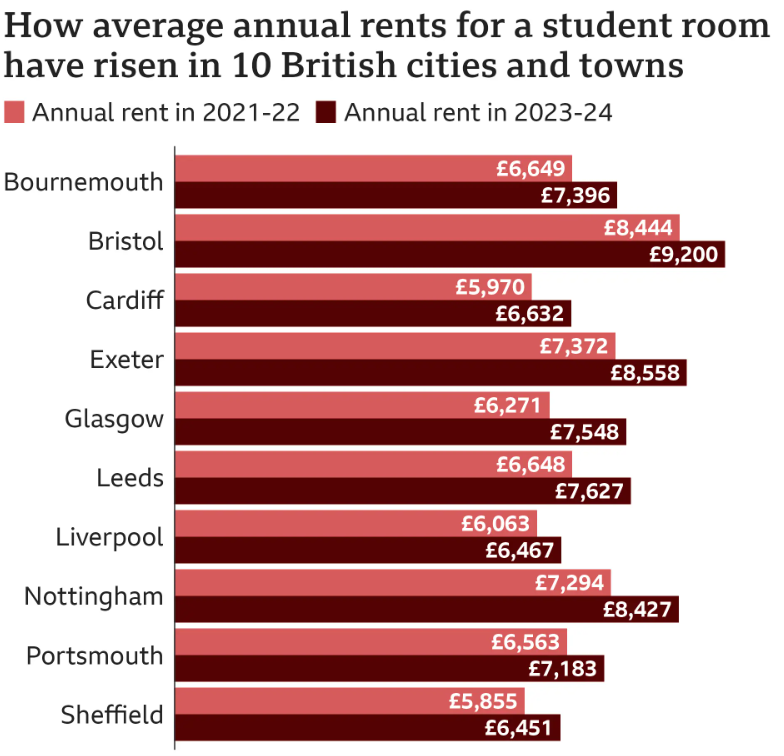 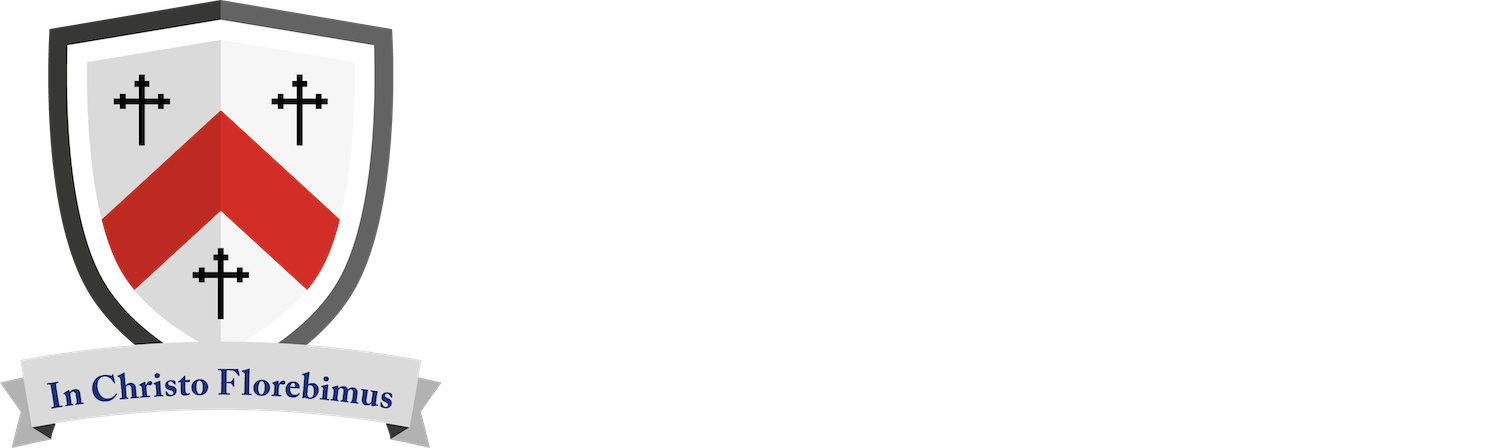 Student Finance
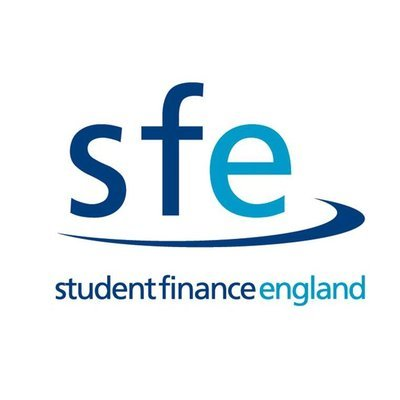 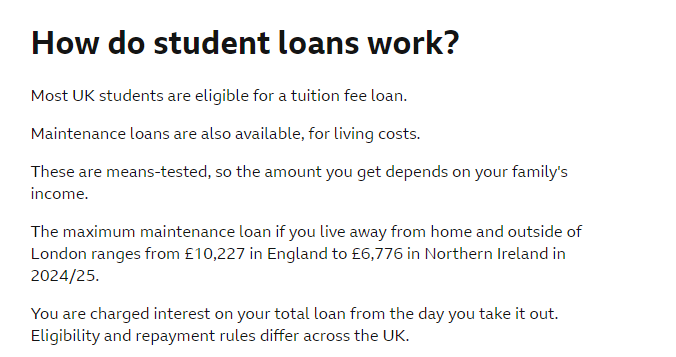 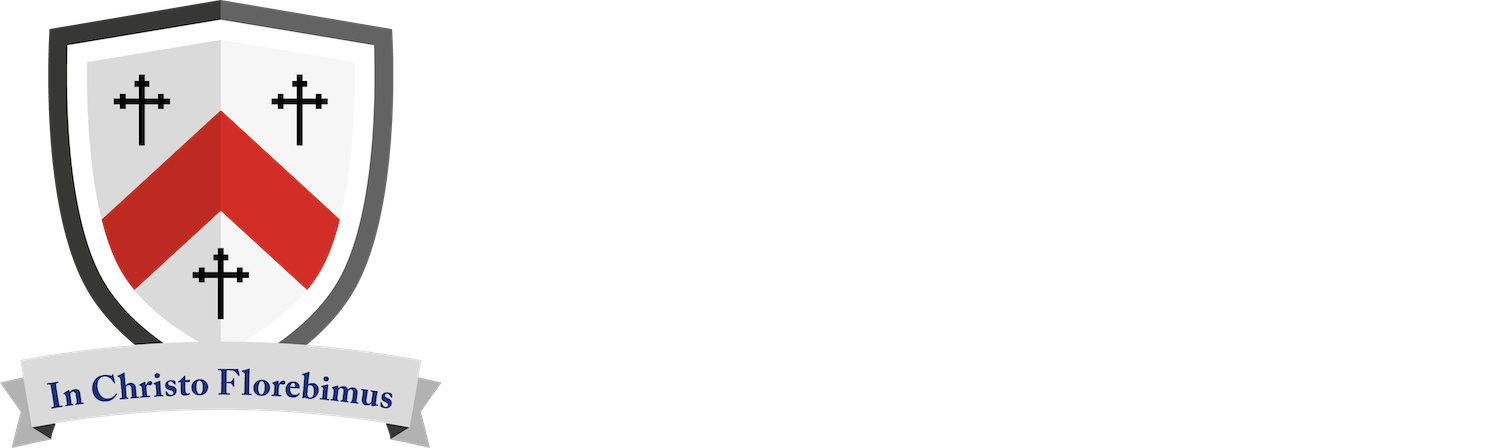 Student Finance

 

Since 2017 there is no longer a Maintenance Grant all maintenance is via the Maintenance Loan.See the website below for more information on student finance plus a very easy to use calculator for the maintenance loanwww.studentfinance.direct.gov.uk
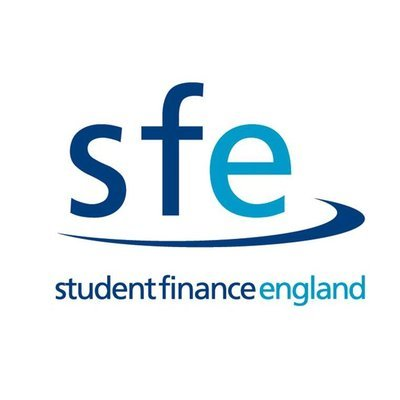 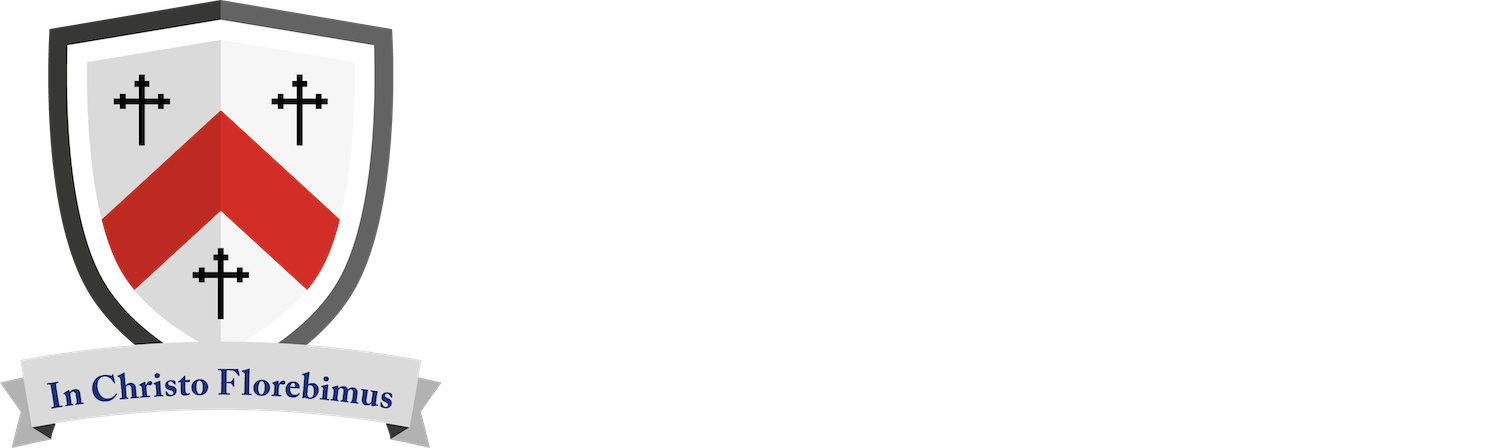 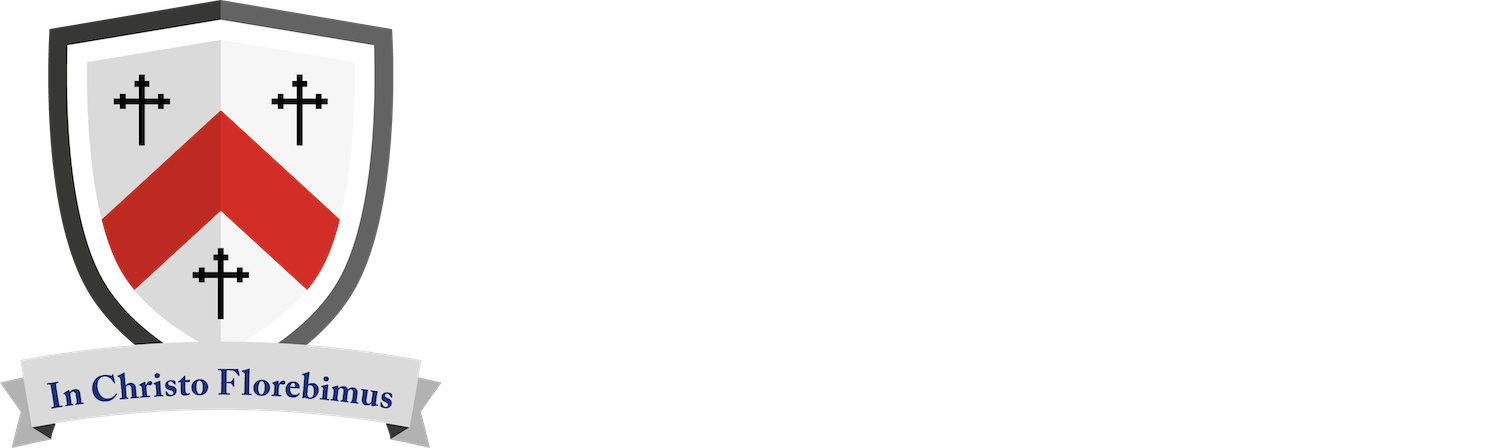 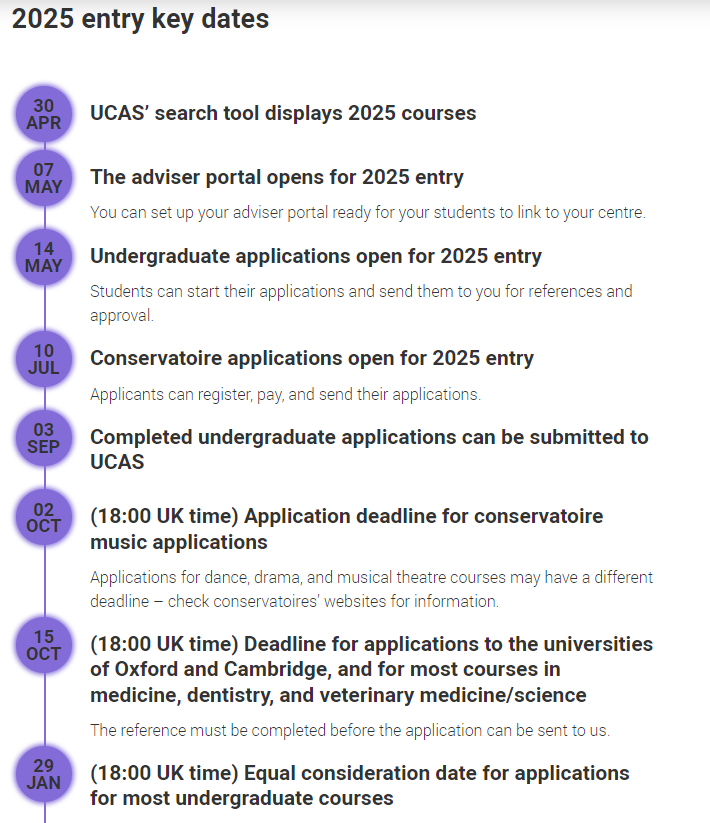 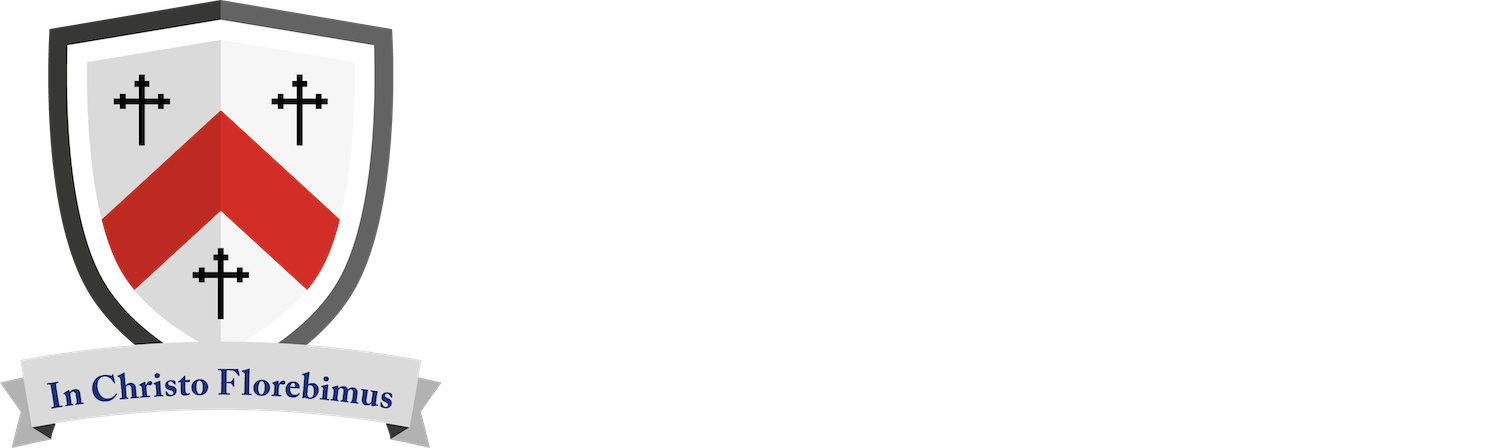 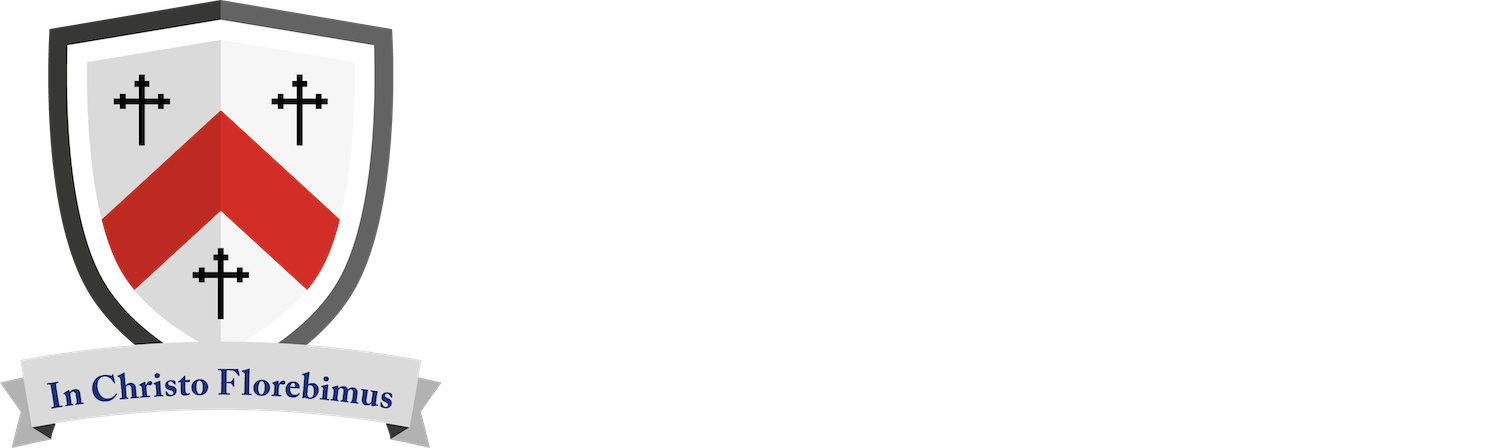 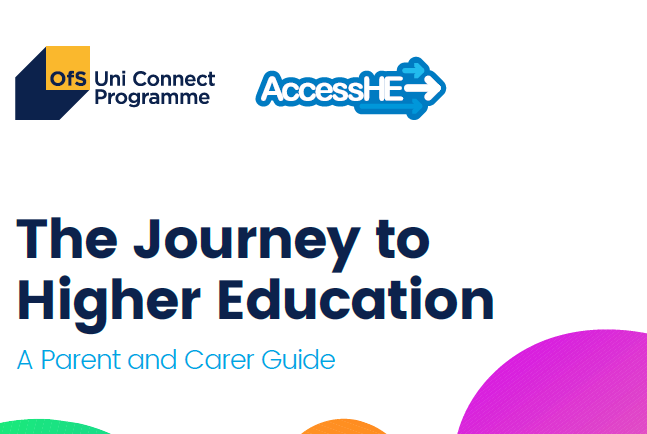 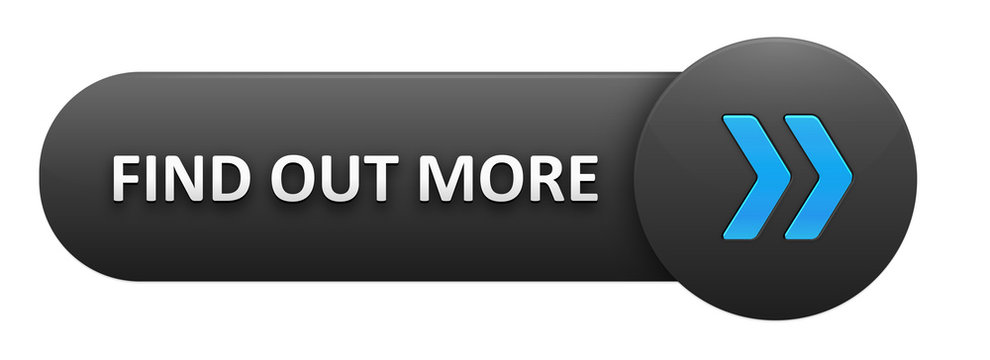 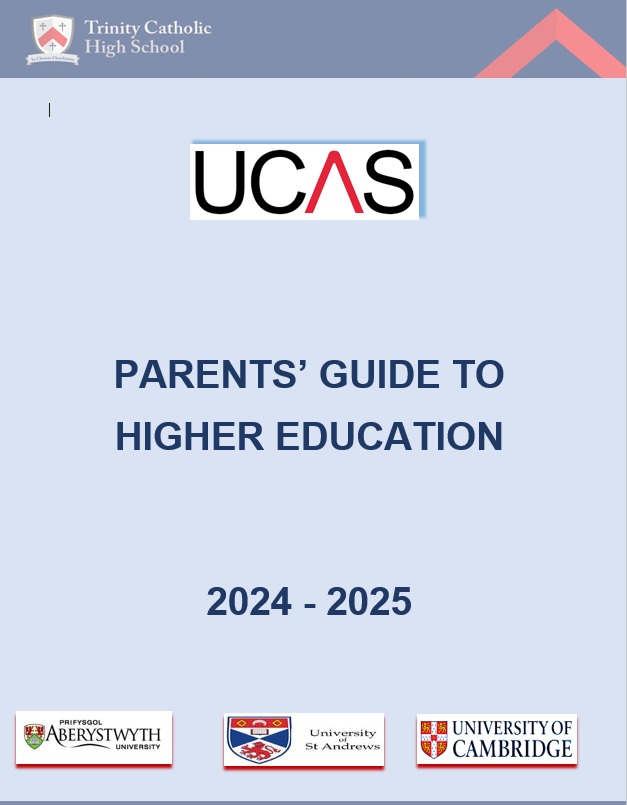 We are providing you with links to two booklets as follows

Trinity Catholic High School- Parents Guide to Higher Education 2024 – 2025

Access Higher Education booklet – The Journey to Higher Education
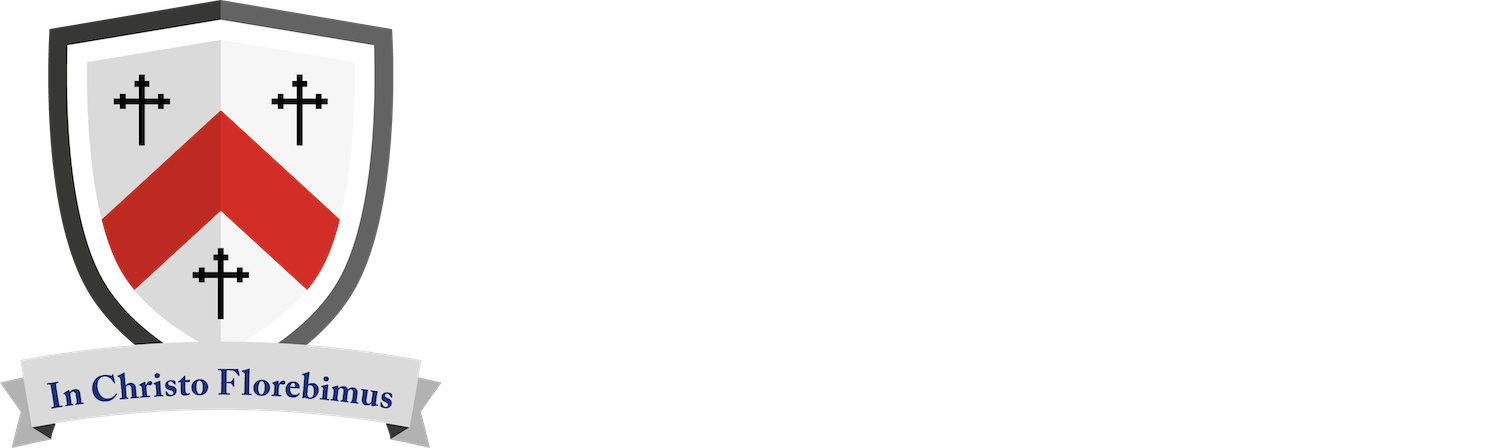 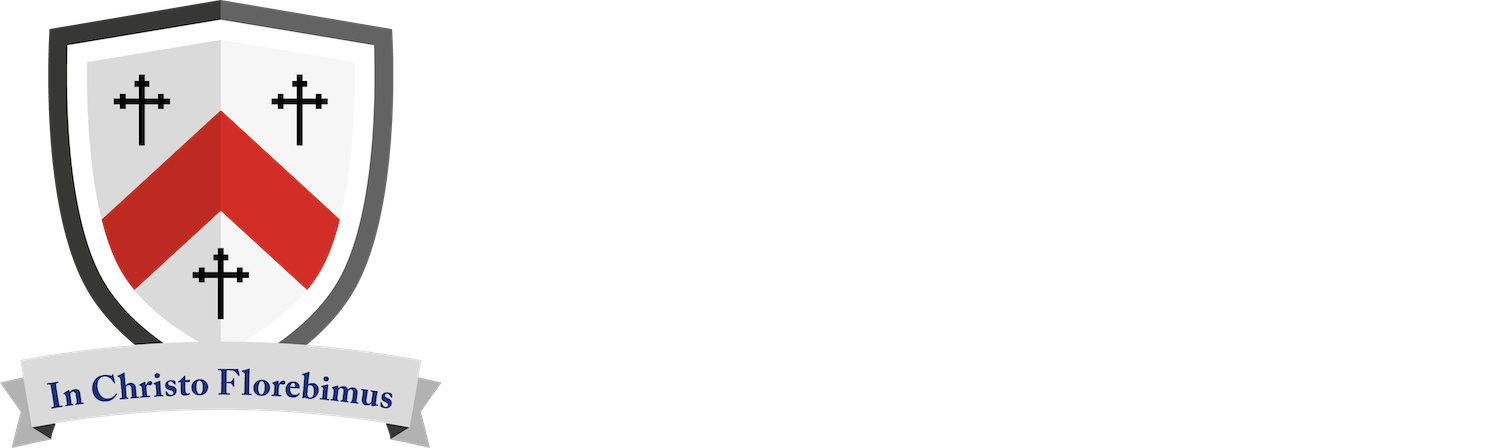 Contacting UCAS
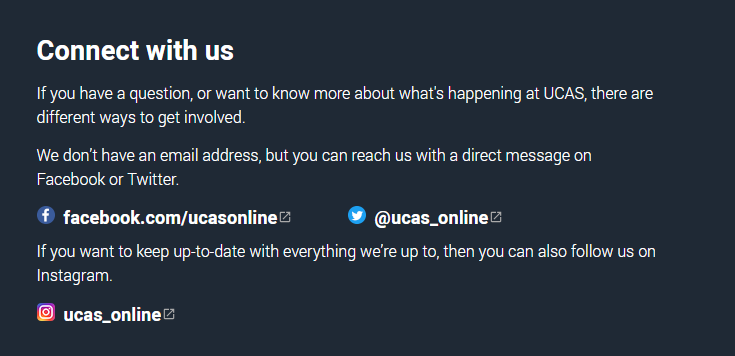 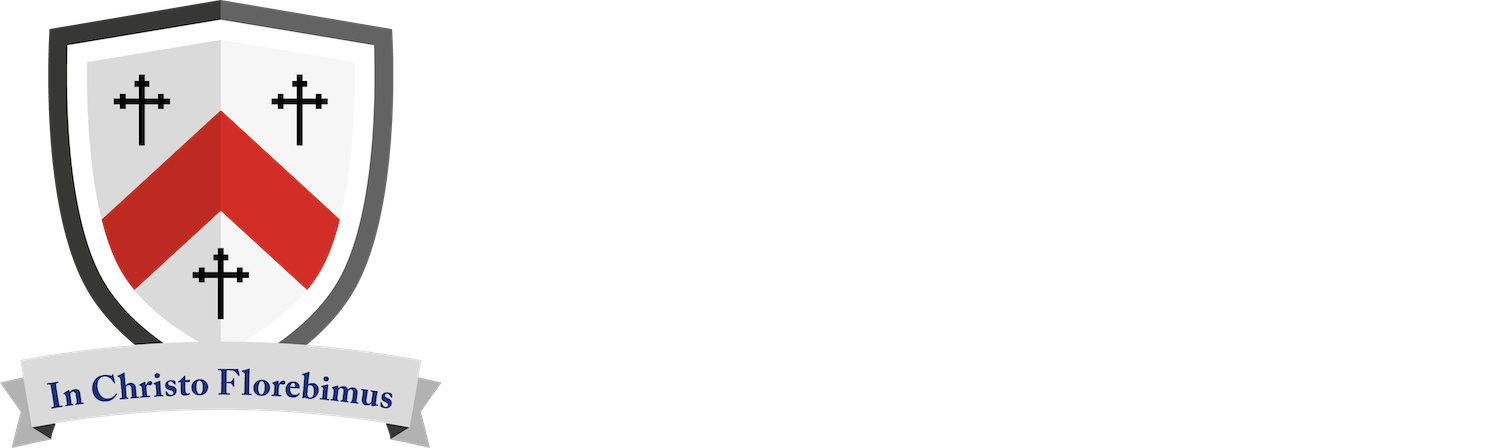